Unit 12: ROBOTS
Lesson 1: Getting started
This unit includes
Skills• Reading about an international robot show• Talking about what robots can do• Listening about what robots can do• Writing a paragraph about a robot you would like to have
Everyday EnglishExpressing agreement and disagreement
VocabularyDaily activities
PronunciationTones in statements
GrammarSuperlative adjectives: short adjectives (smallest, tallest, etc.)
Objectives
By the end of the lesson, students will be able to:
use the lexical items related to the topic robots and daily activities;
use the vocabulary and structures to talk about what a robot can do.
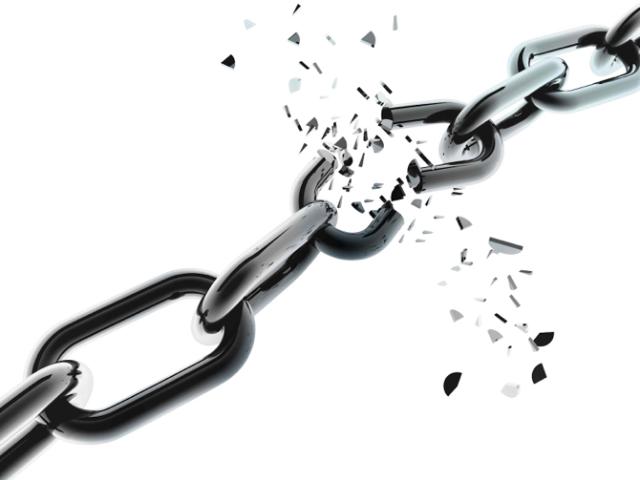 Vocabulary
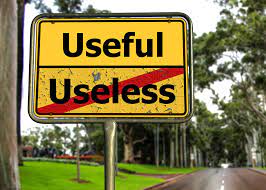 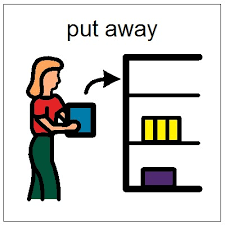 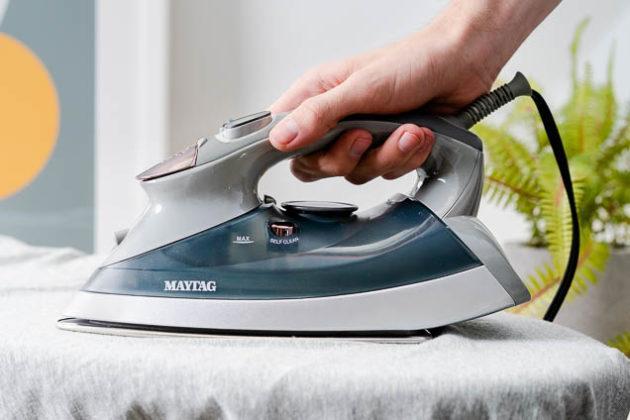 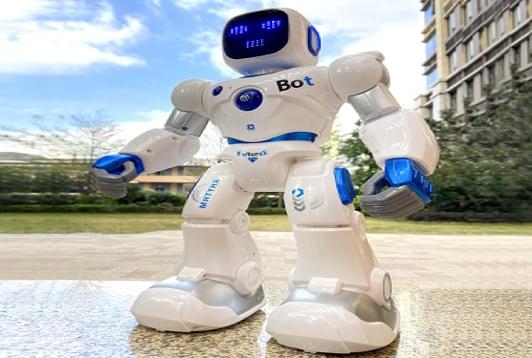 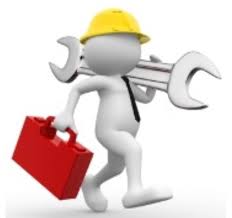 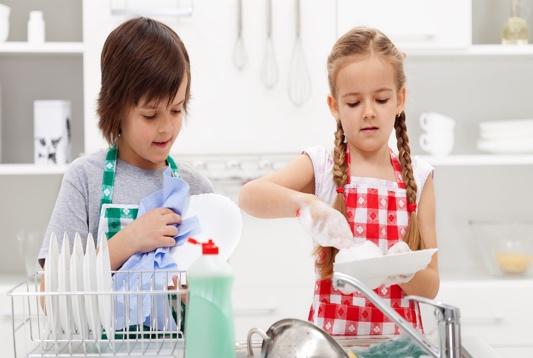 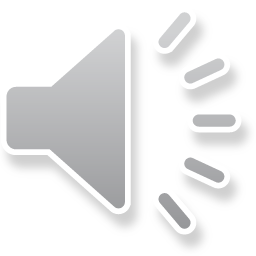 Người máy


Là phẳng (quần áo)
Vỡ, nát, hỏng

Có ích, hữu dụng
Rửa bát đĩa

Cất đi

Sửa chữa
robot (n) /ˈrəʊbɒt/


iron (v) /ˈaɪən/

broken (a) /ˈbrəʊkən/
Useful (a) /ˈjuːsfl/
do the dishes (vph) 
         /duː ðə dɪʃiz/
6.     put st away (vph) 
         /pʊt əˈweɪ/

7.    repair (v) /rɪˈpeə(r)/
a machine that is made to look like a human and that can do some things that a human can do
​to make clothes, etc. smooth by using an iron
no longer whole or working correctly
​that can help you to do or achieve what you want
to wash plates, glasses, bowls, etc. with soap and water after a meal.
to put something in the place where it is kept because you have finished using it
to fix something that is damaged
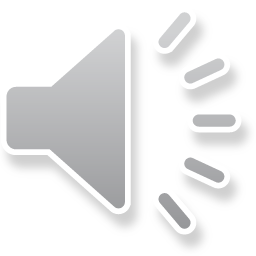 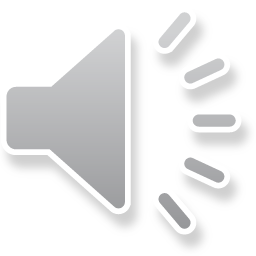 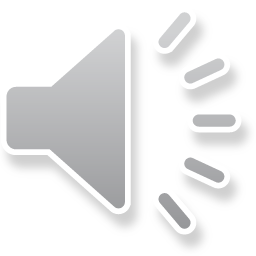 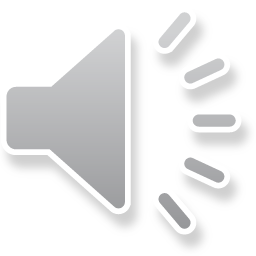 Checking Vocabularymatching
Rửa bát đĩa
Người máy
Là phẳng (quần áo)
Có ích, hữu dụng
Sửa chữa
Cất đi
Vỡ, nát, hỏng
robot
iron
broken 
Useful
do the dishes
put st away
7.  repair
Before reading
1. Where are they?
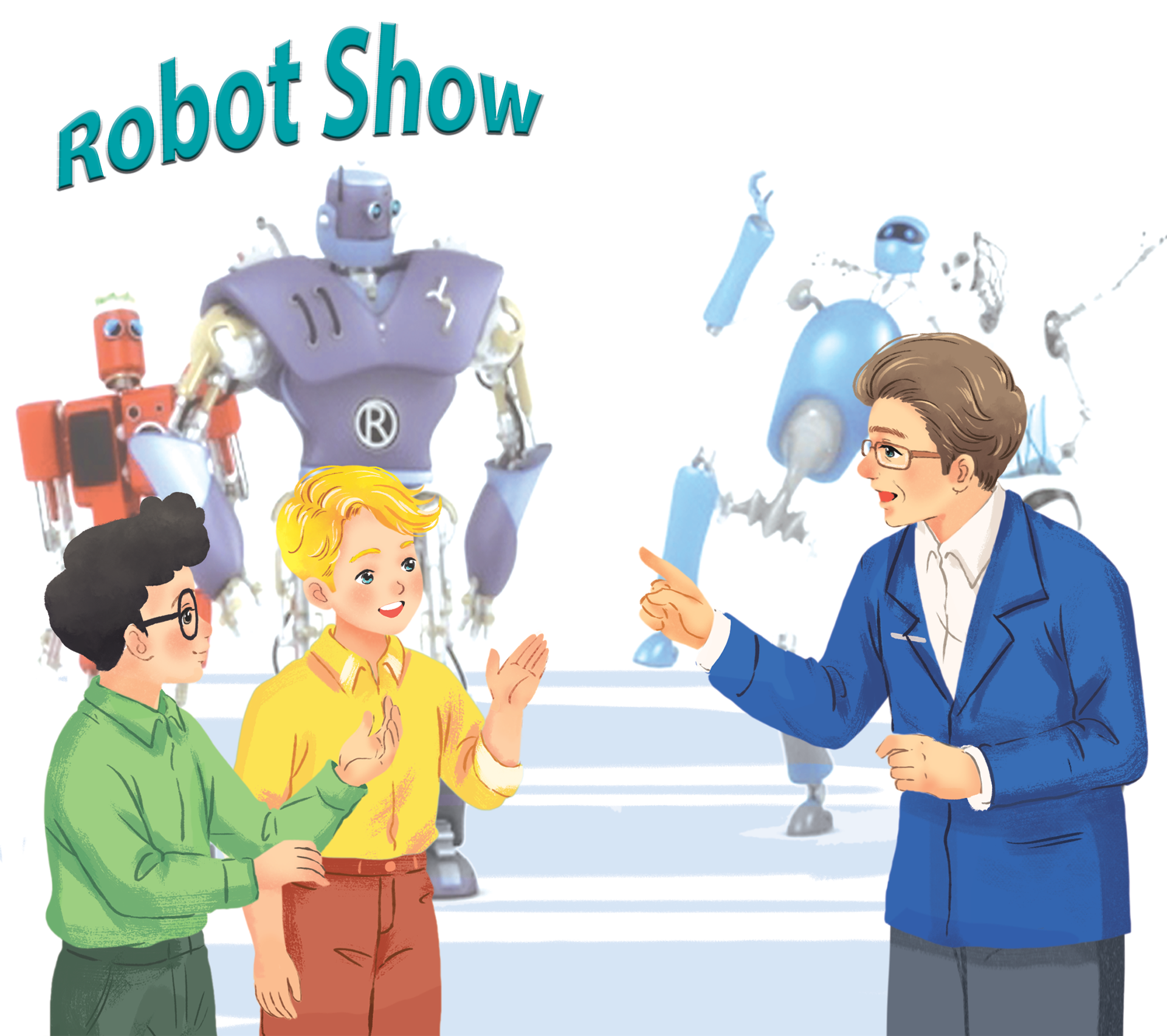 => They are in a robot show.
2. What types of robot do you know?
=> Doctor robot, teacher robot, worker robot, home robot, space robot
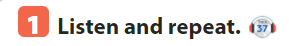 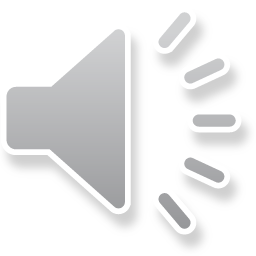 At an International Robot Show
Nick: Dr Adams! Can you tell us about the robots in the show, please? 
Dr Adams: Sure. This is H8, a home robot. It can do the dishes, iron clothes, put toys away... 
Nick: It looks very useful! 
Dr Adams: Yes, it can even make meals. 
Phong: Look! That's the biggest robot in the show. 
Dr Adams: Right, it's WB2, a worker robot. It's the strongest and fastest robot here. 
Nick: What can it do? 
Dr Adams: It can move heavy things or repair broken machines. 
Nick: And what is this? 
Dr Adams: It's Shifa, a doctor robot. It's the smartest robot. It can help sick people and do many things like humans.
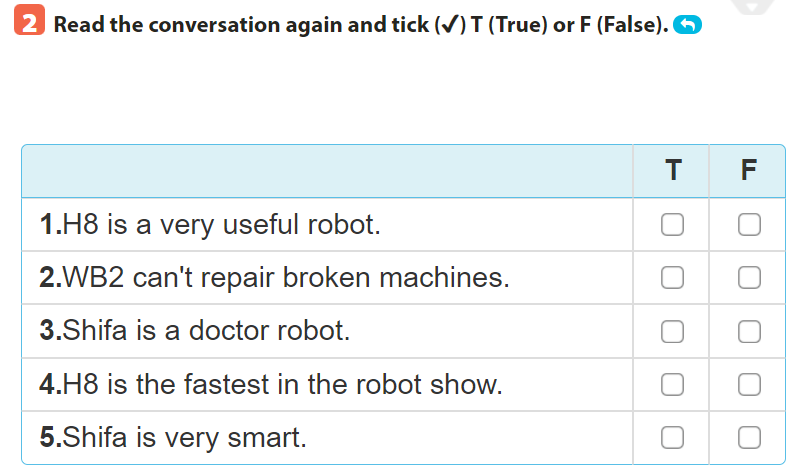 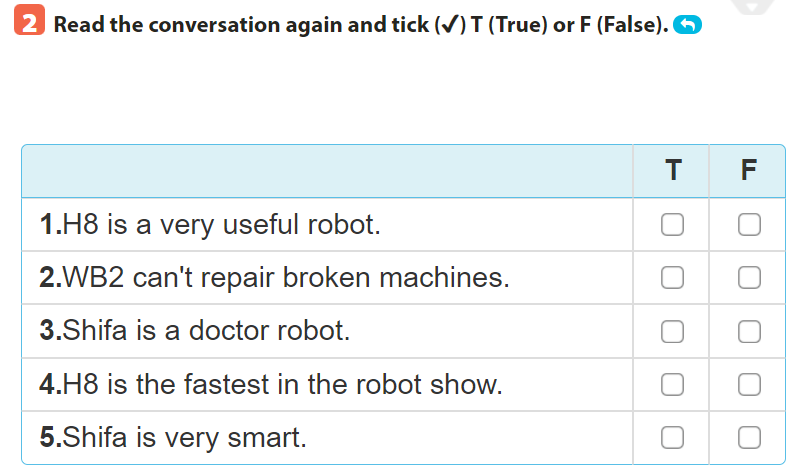 ✓
✓
✓
✓
✓
Dr Adams: Yes, it can even make meals.]Phong: Look! That's the biggest robot in the show.
Nick: What can it do?Dr Adams: It can move heavy things or repair broken machines.
Dr Adams: It's Shifa, a doctor robot. It's the smartest robot. It can help sick people and do many things like humans.
Nick: And what is this?Dr Adams: It's Shifa, a doctor robot. It's the smartest robot. It can help sick people and do many things like humans.
Dr Adams: Yes, it can even make meals.]Phong: Look! That's the biggest robot in the show.
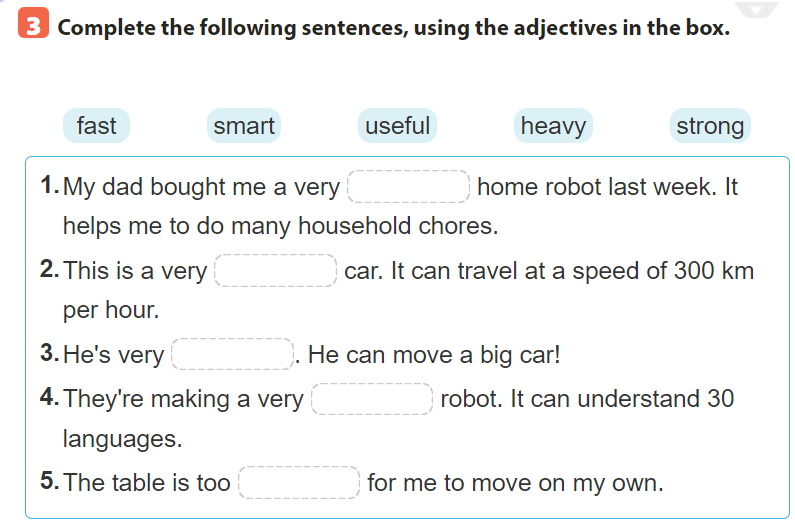 Choose the best  answer
Note: click anywhere to run the time.
Click a, b or c to choose the correct answer.
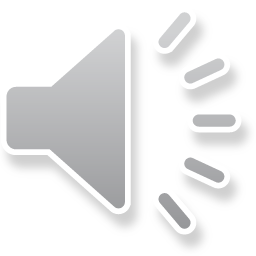 1.My dad bought me a very ……. home robot last week. It helps me to do many household chores.
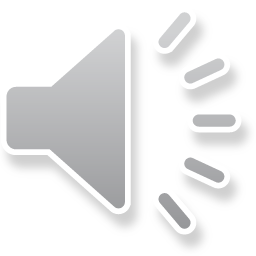 5
4
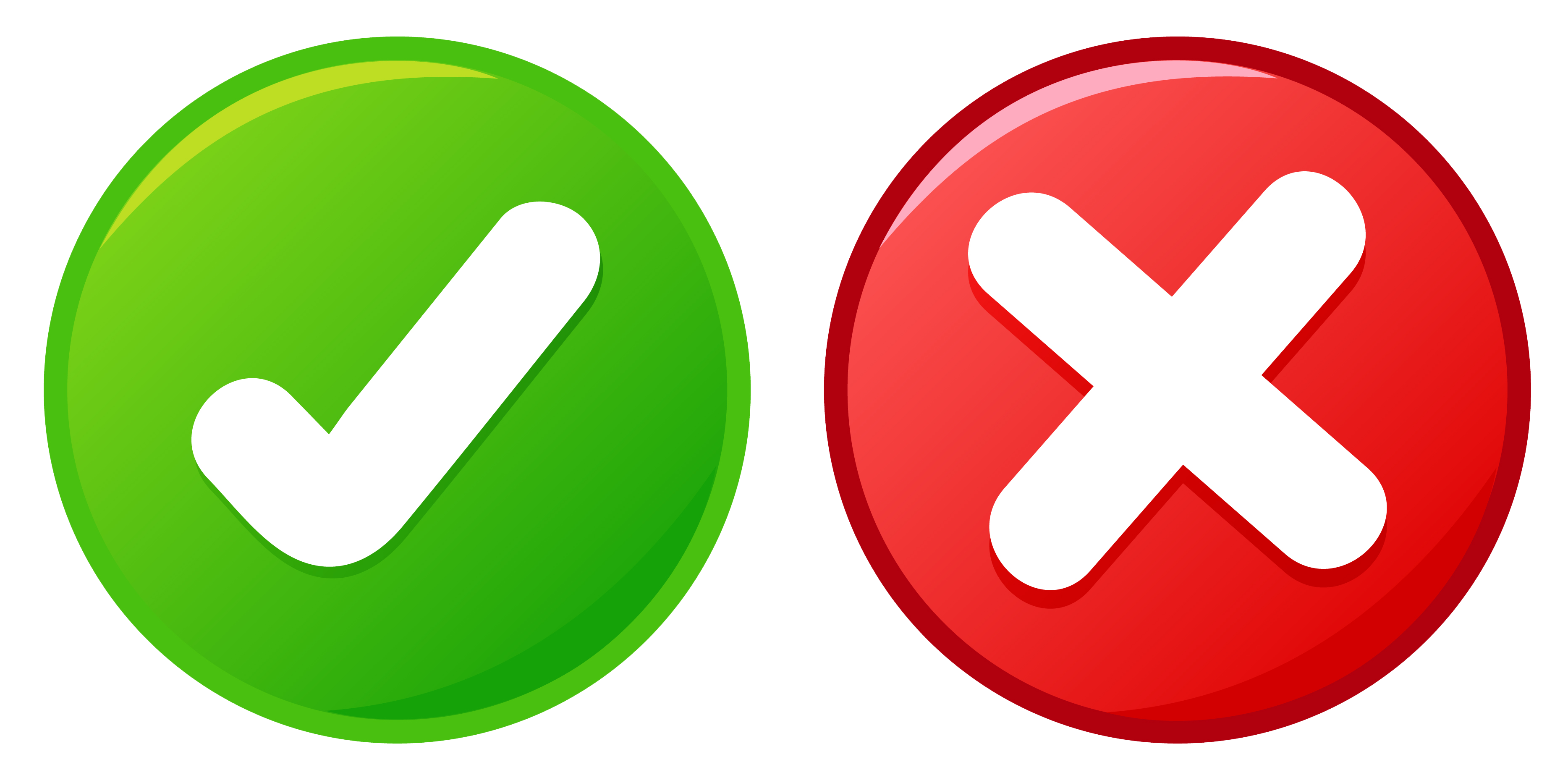 1
a.  Useful
3
2
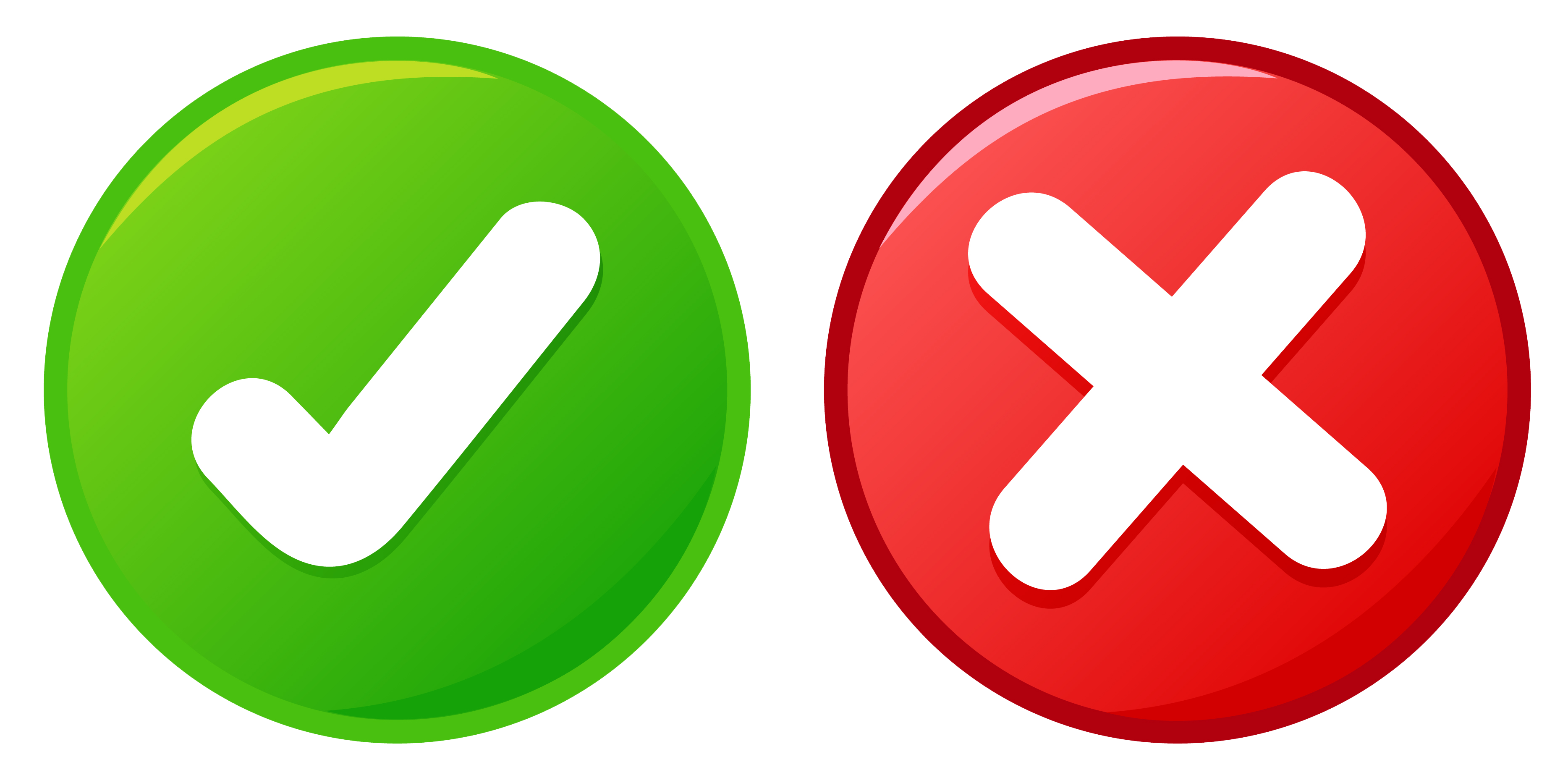 b.  strong
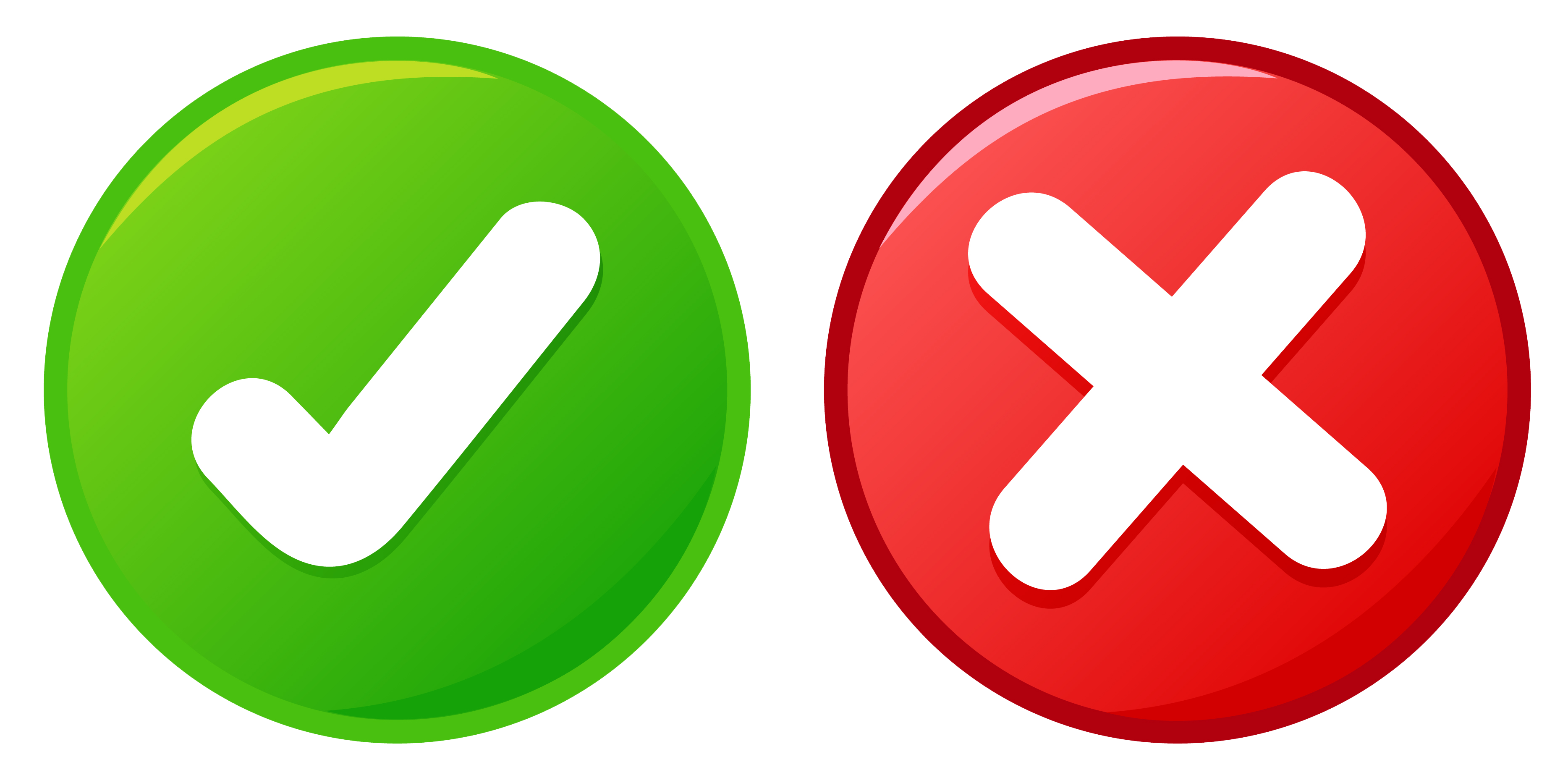 c.  heavy
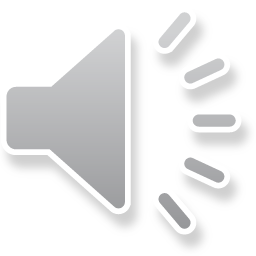 2. This is a very ……. car. It can travel at a speed of 300 km per hour.
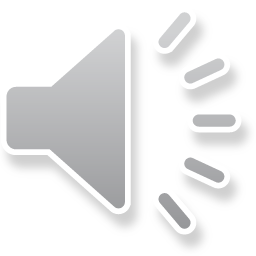 5
4
1
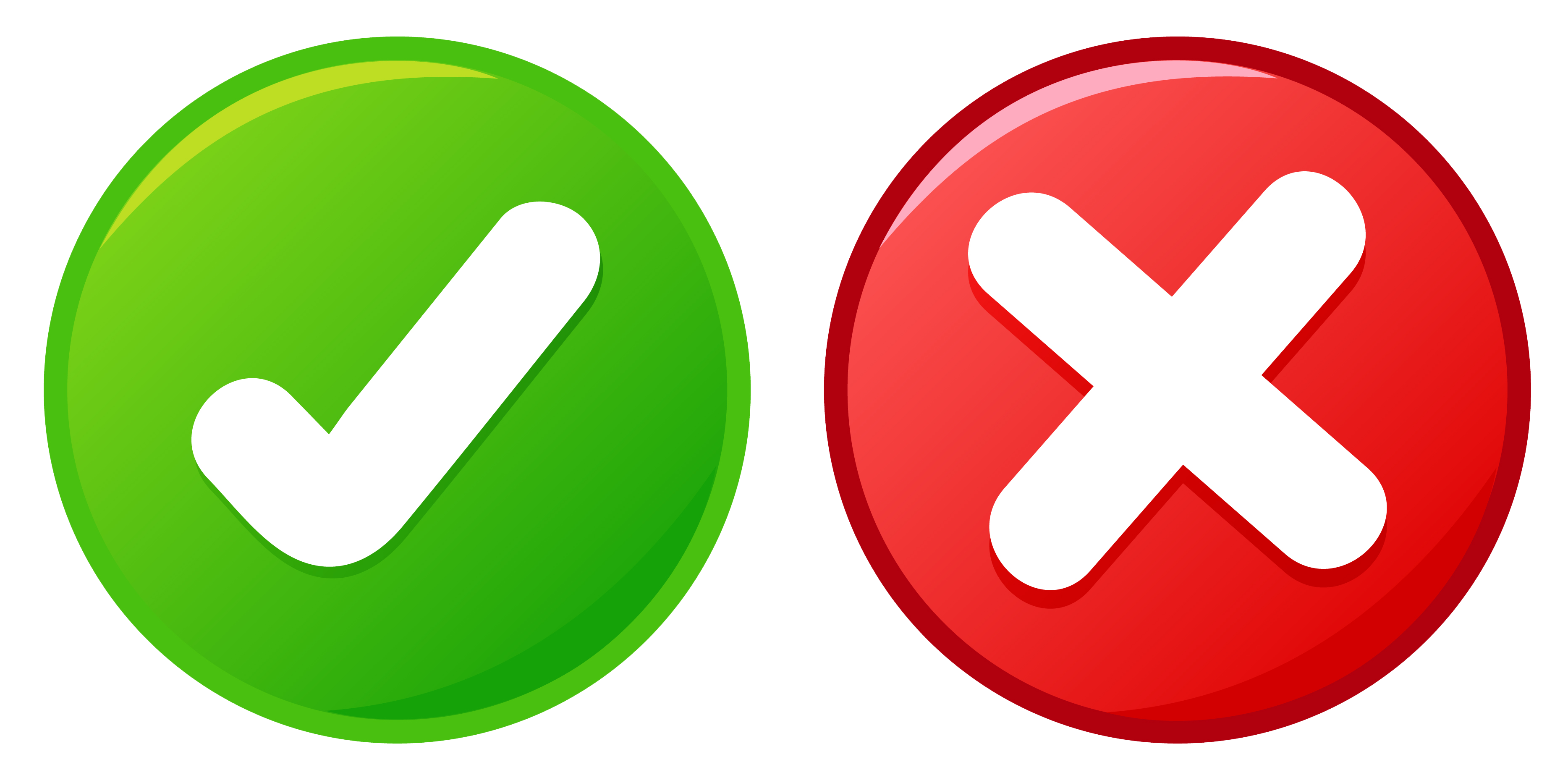 a.  strong
3
2
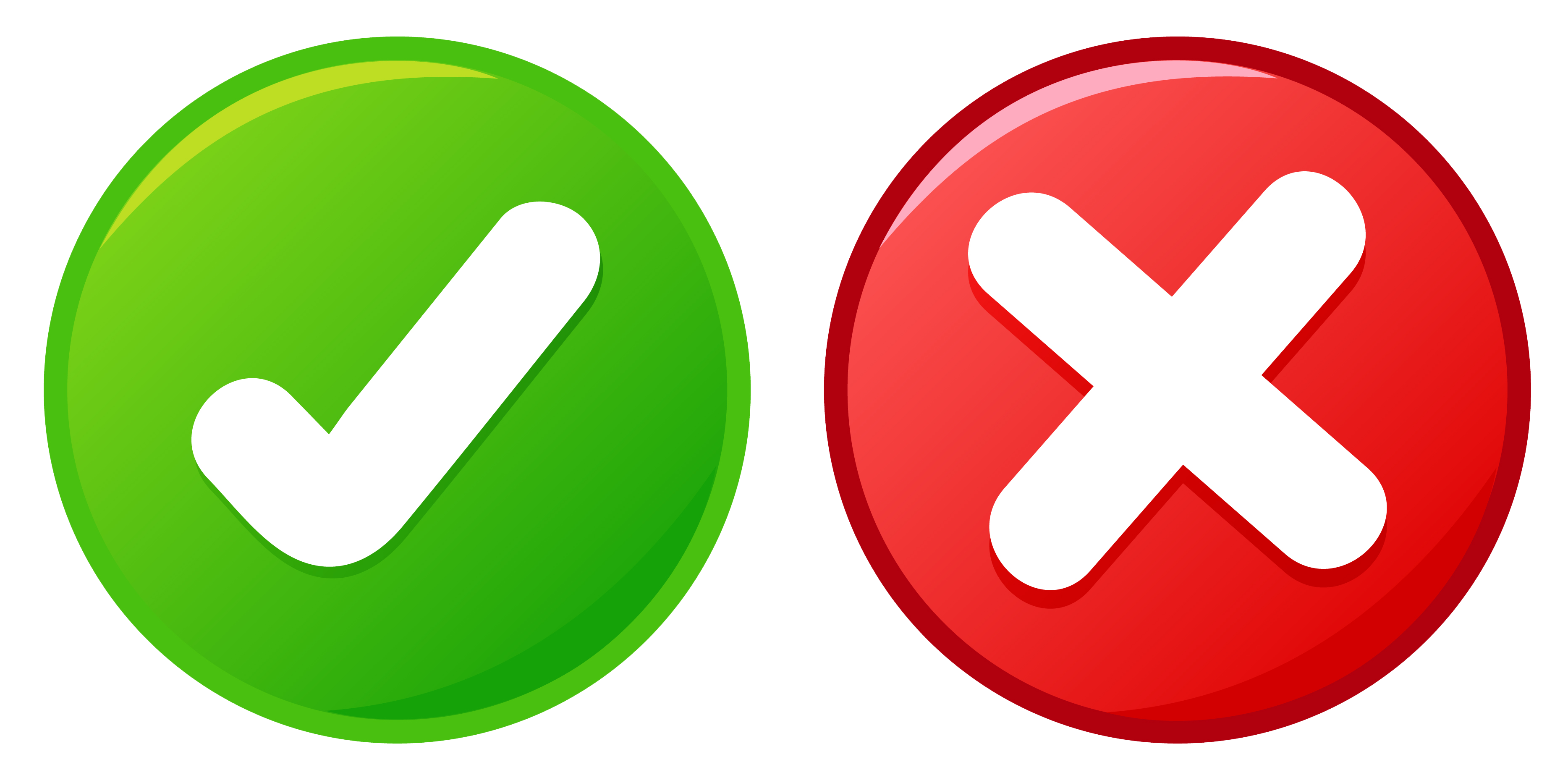 b.  heavy
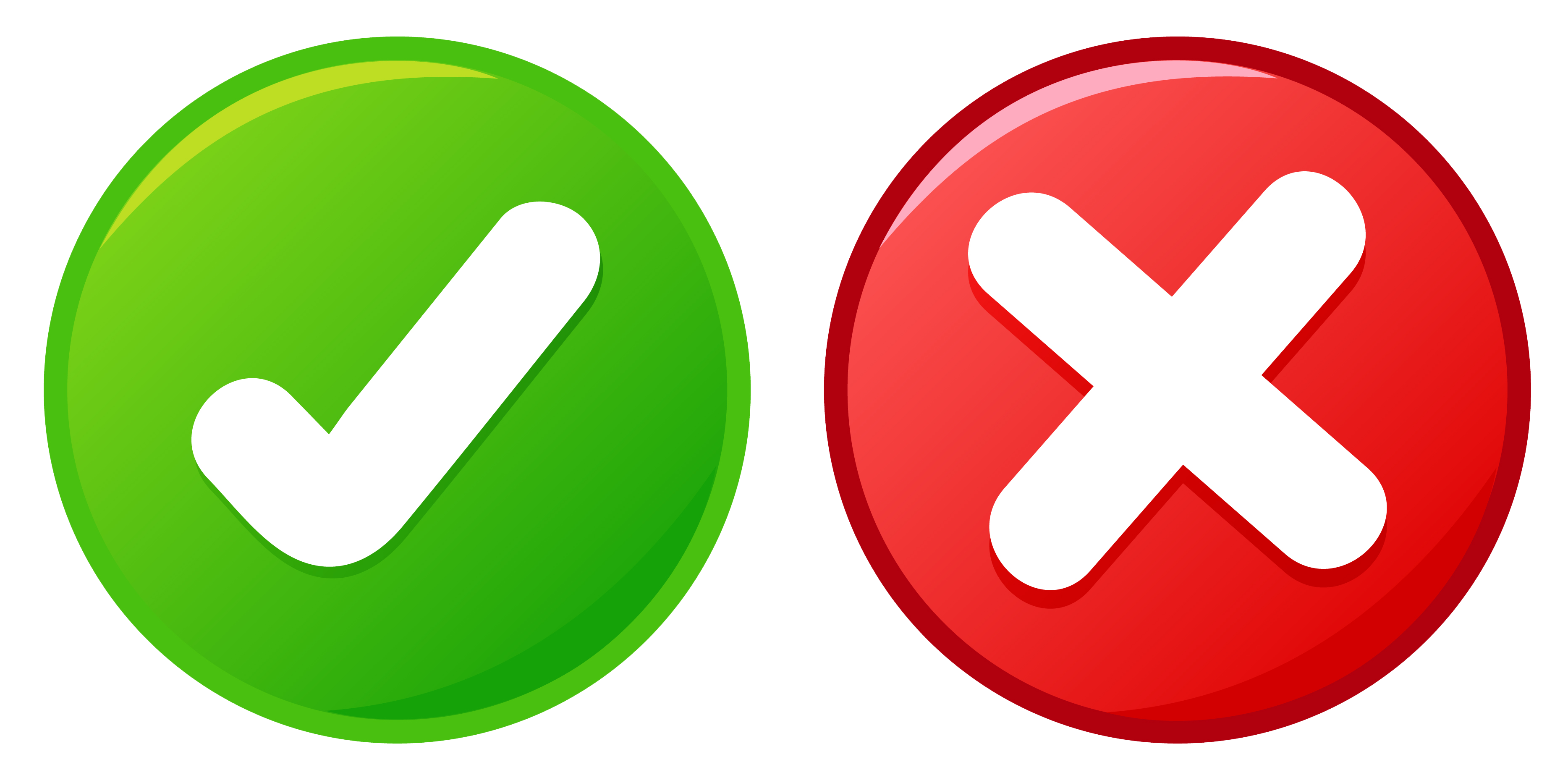 c.   fast
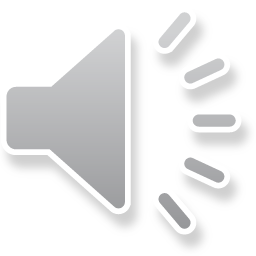 3. He's very…..... He can move a big car!
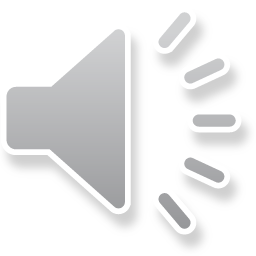 5
4
1
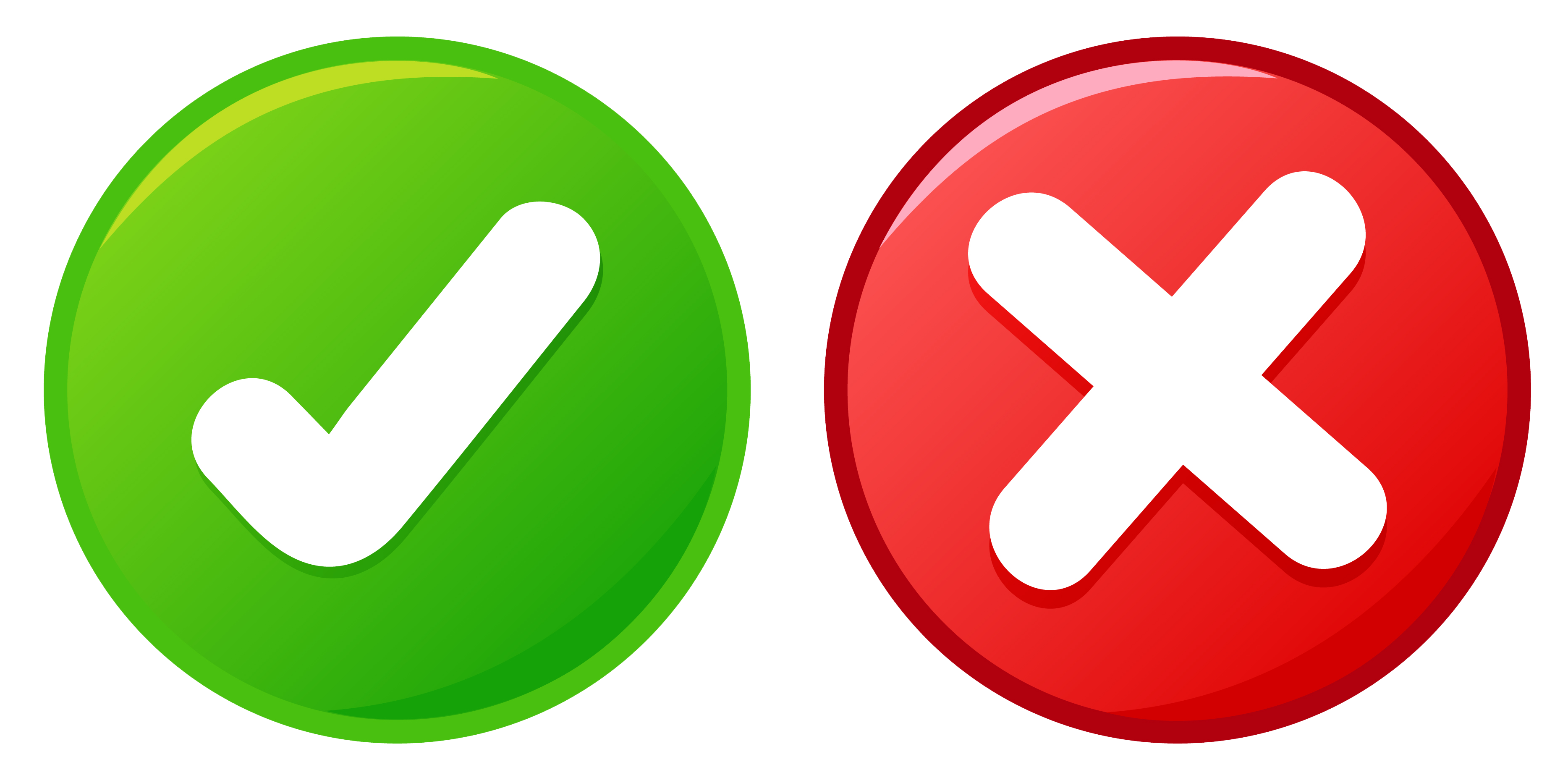 a.  smart
3
2
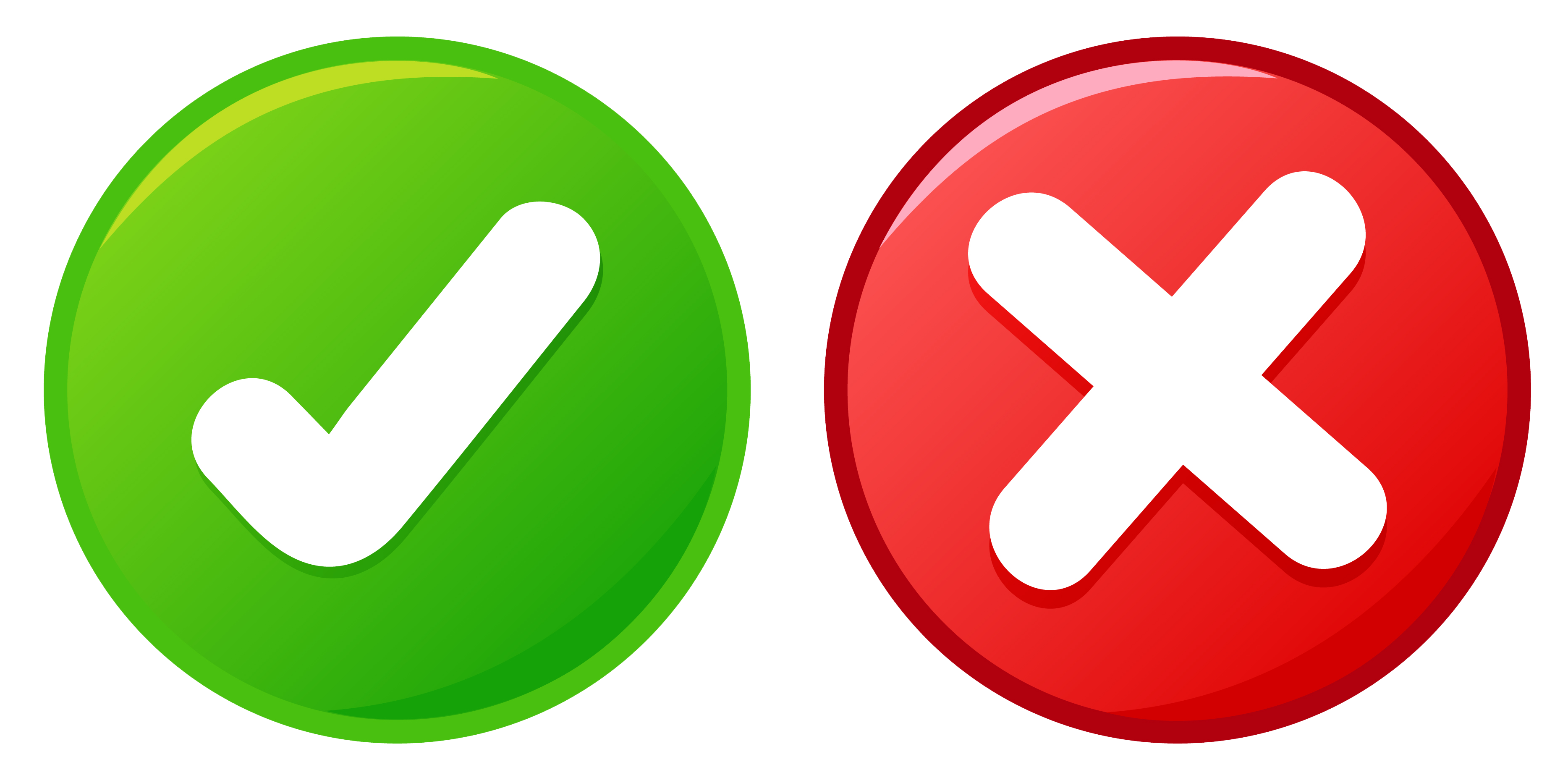 b.  strong
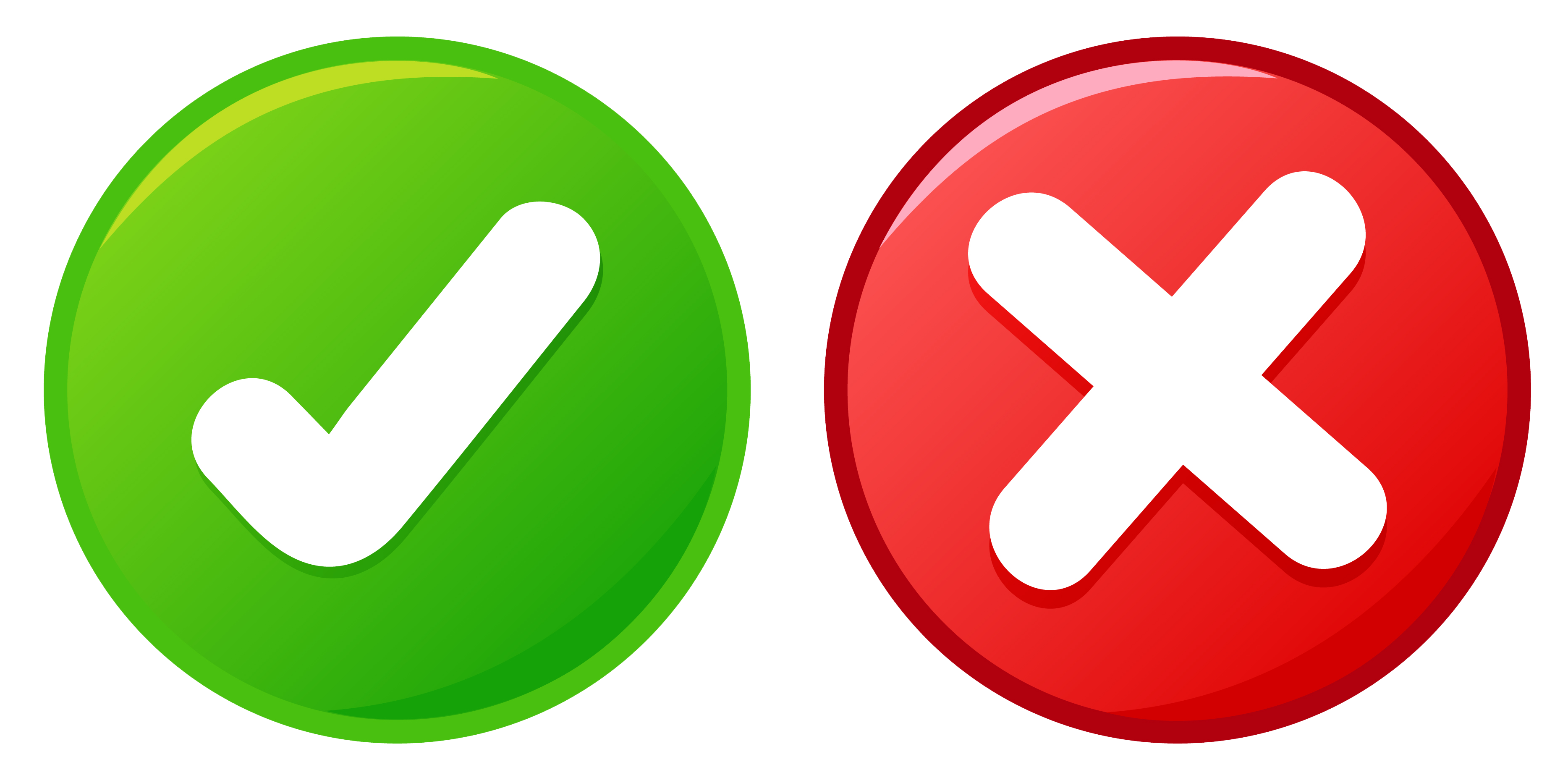 c.   fast
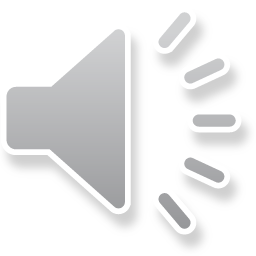 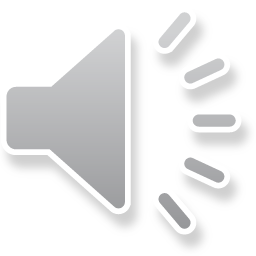 4. They're making a very ….… robot. It can understand 30 languages.
5
4
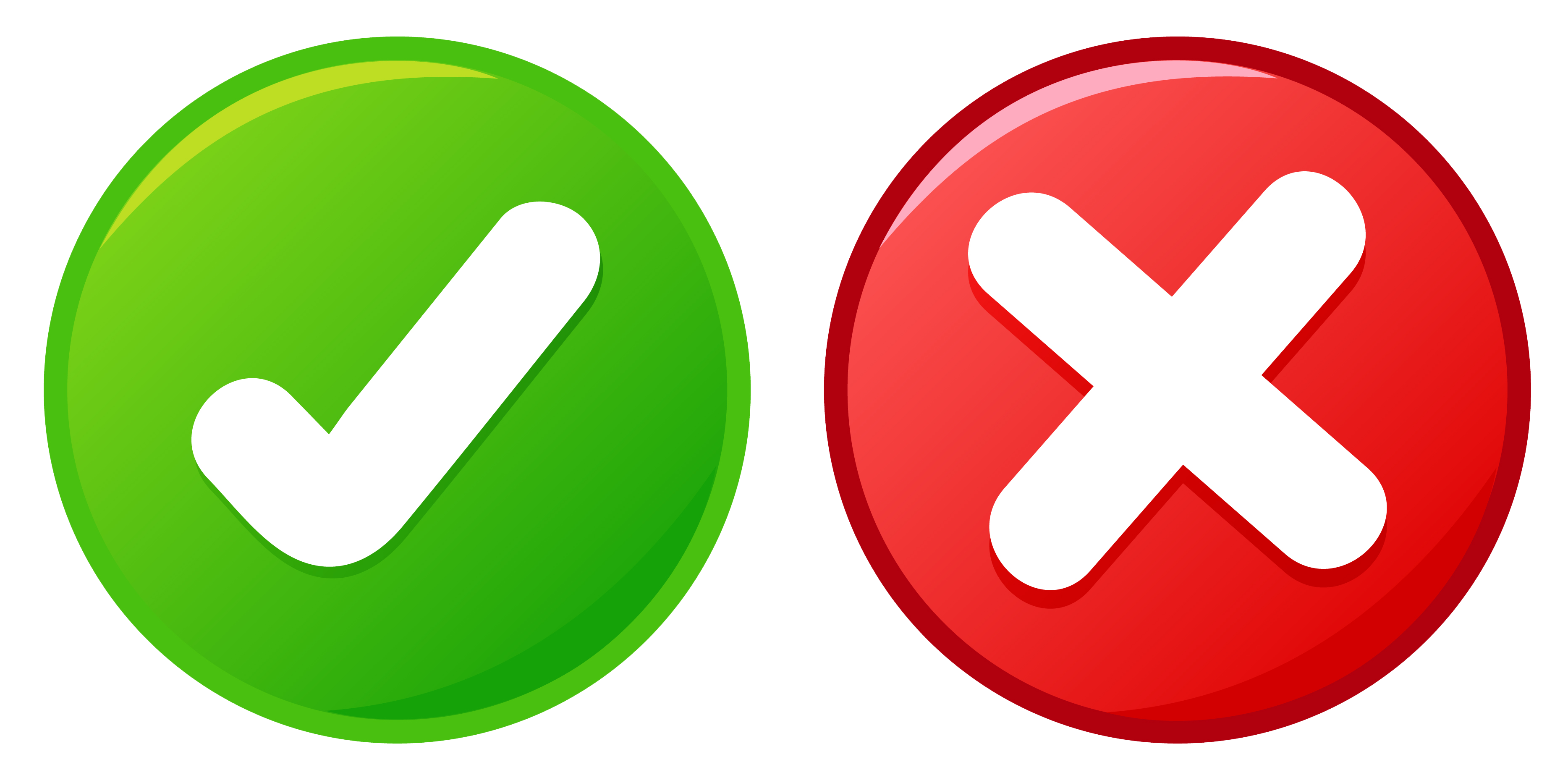 1
a.  smart
3
2
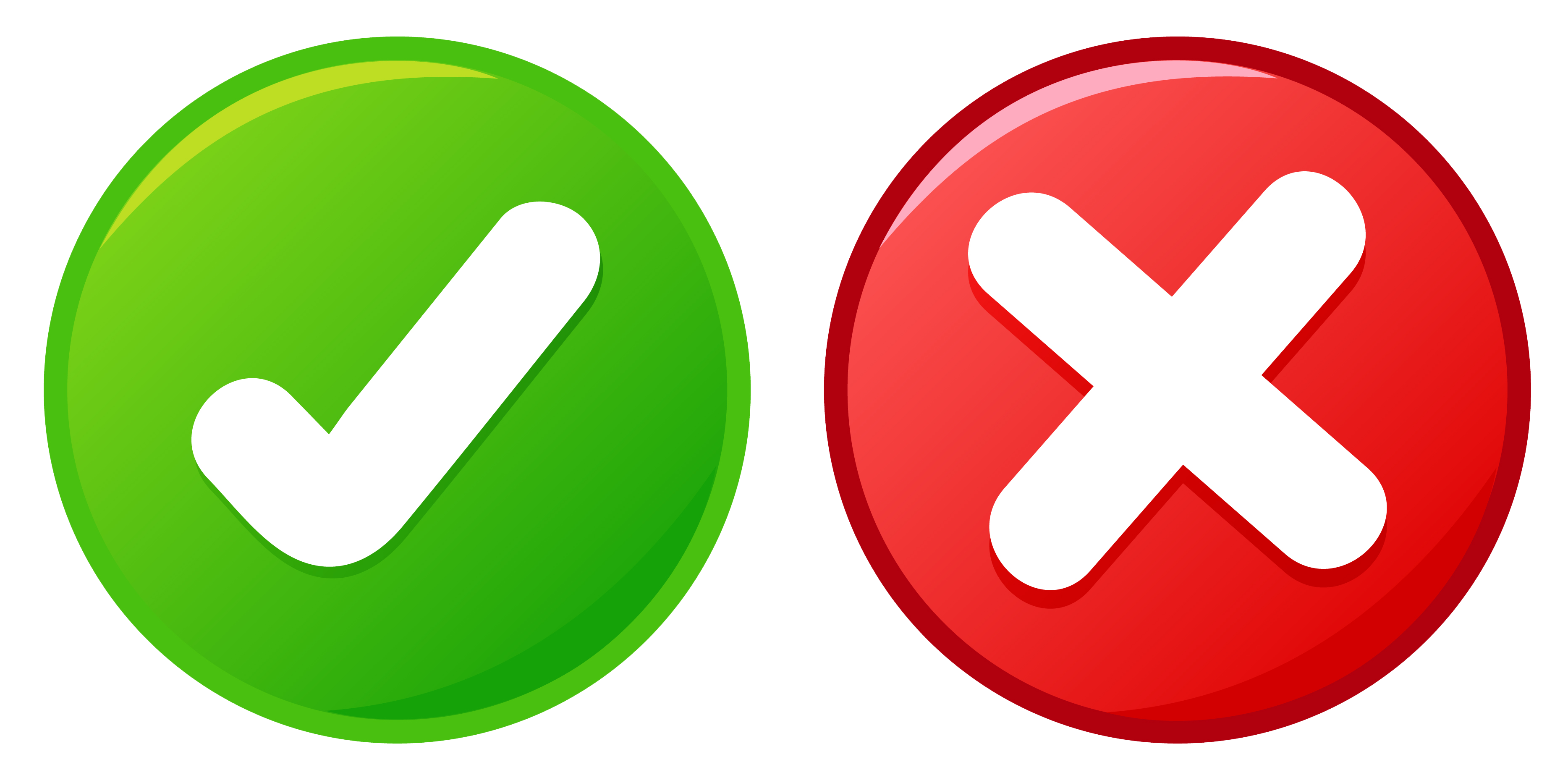 b.  useful
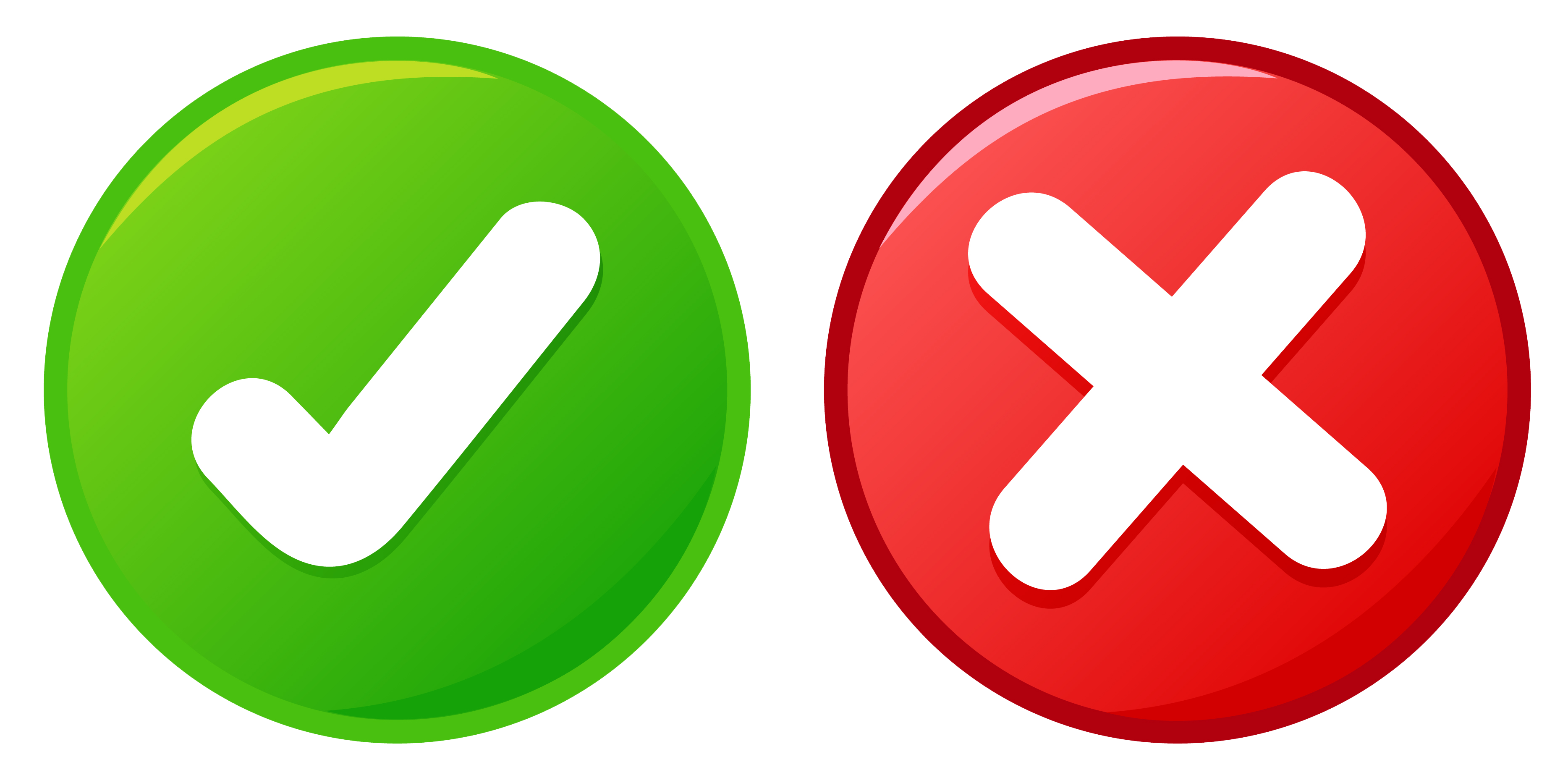 c.  heavy
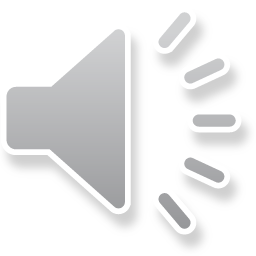 5. The table is too ….. for me to move on my own.
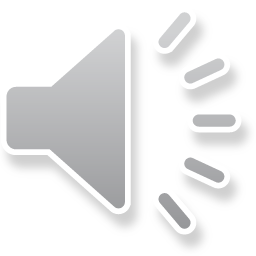 5
4
1
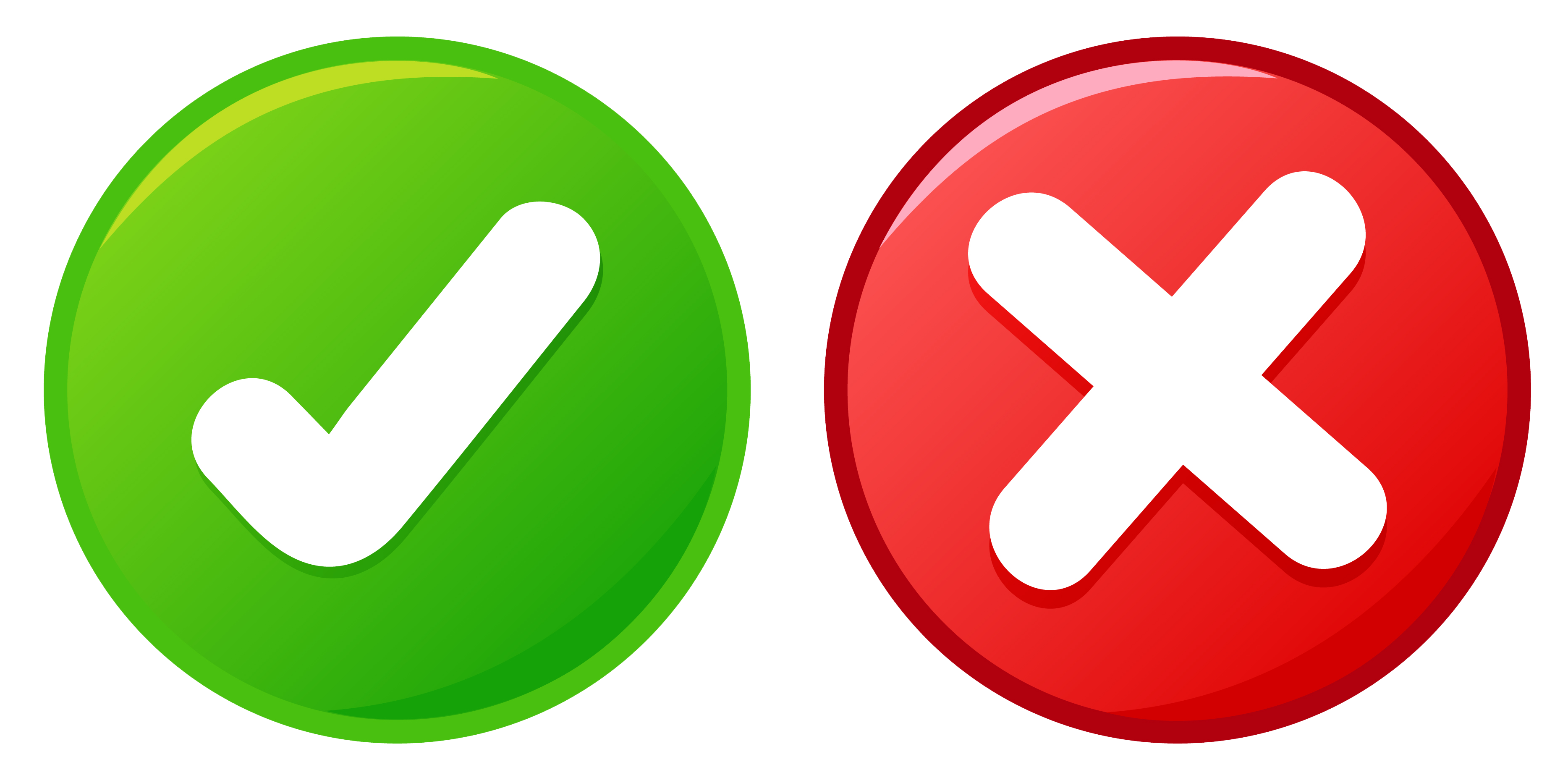 a. strong
3
2
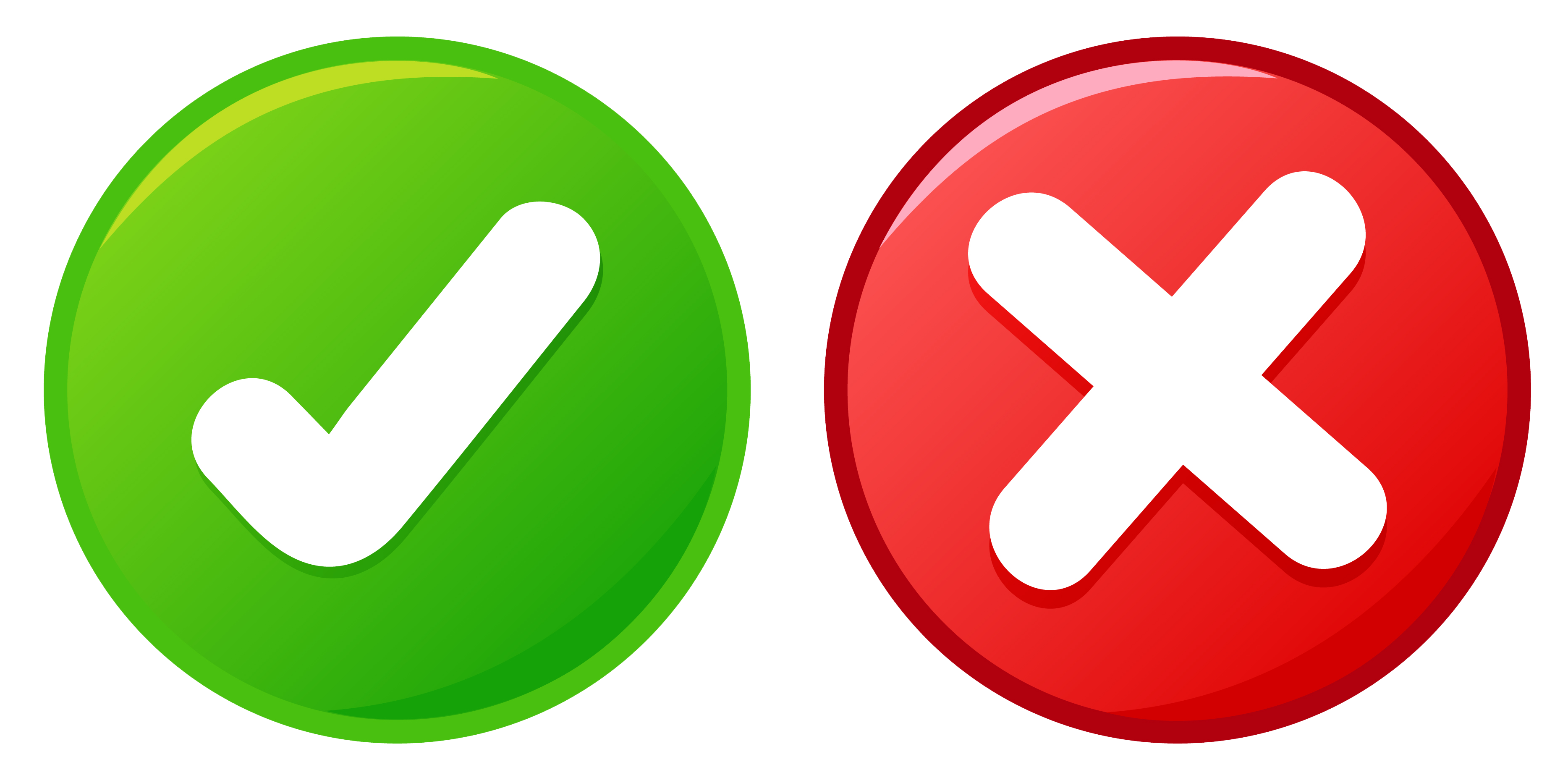 b. fast
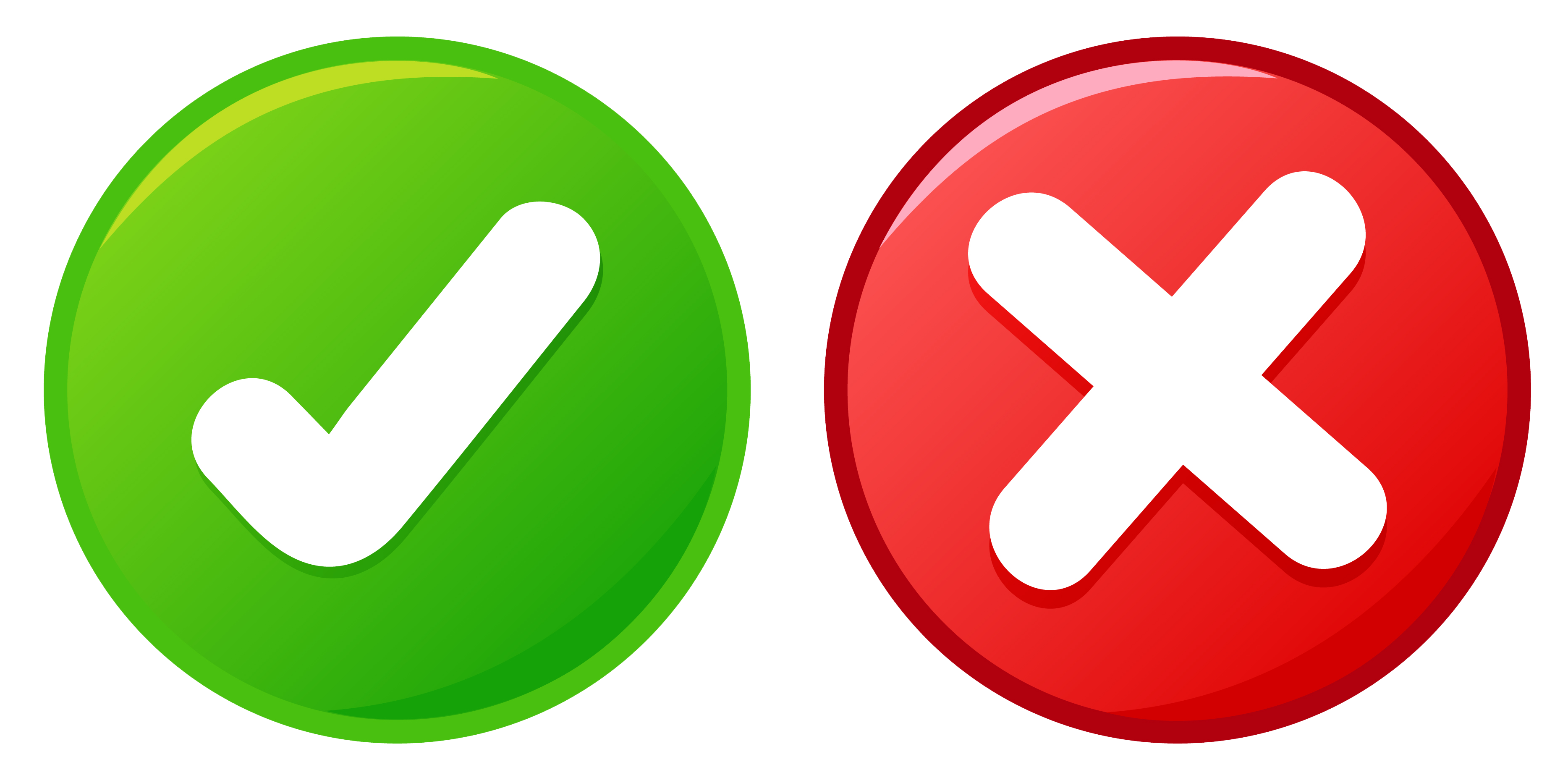 c. heavy
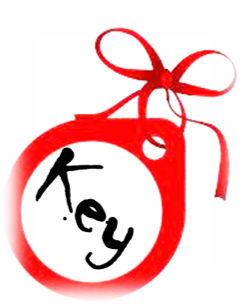 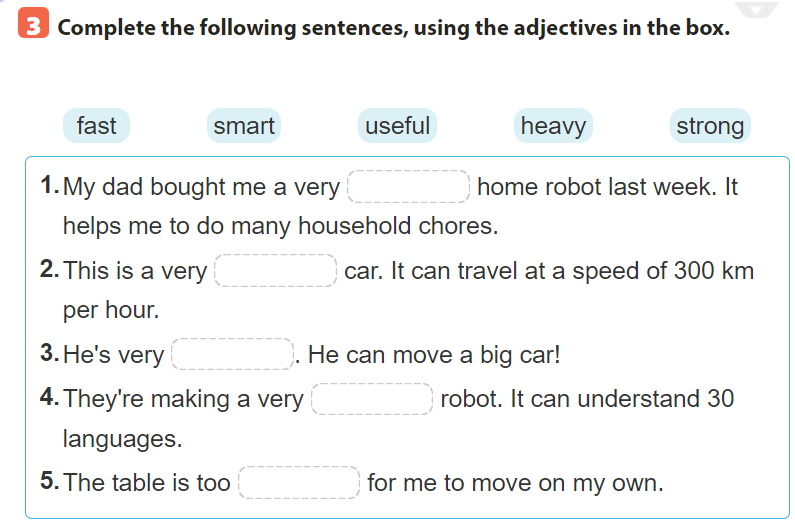 useful
fast
strong
smart
heavy
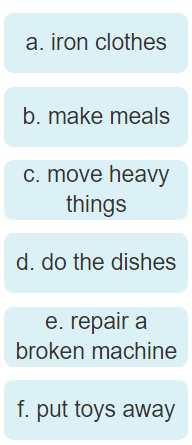 4. Choose the correct activities with the pictures
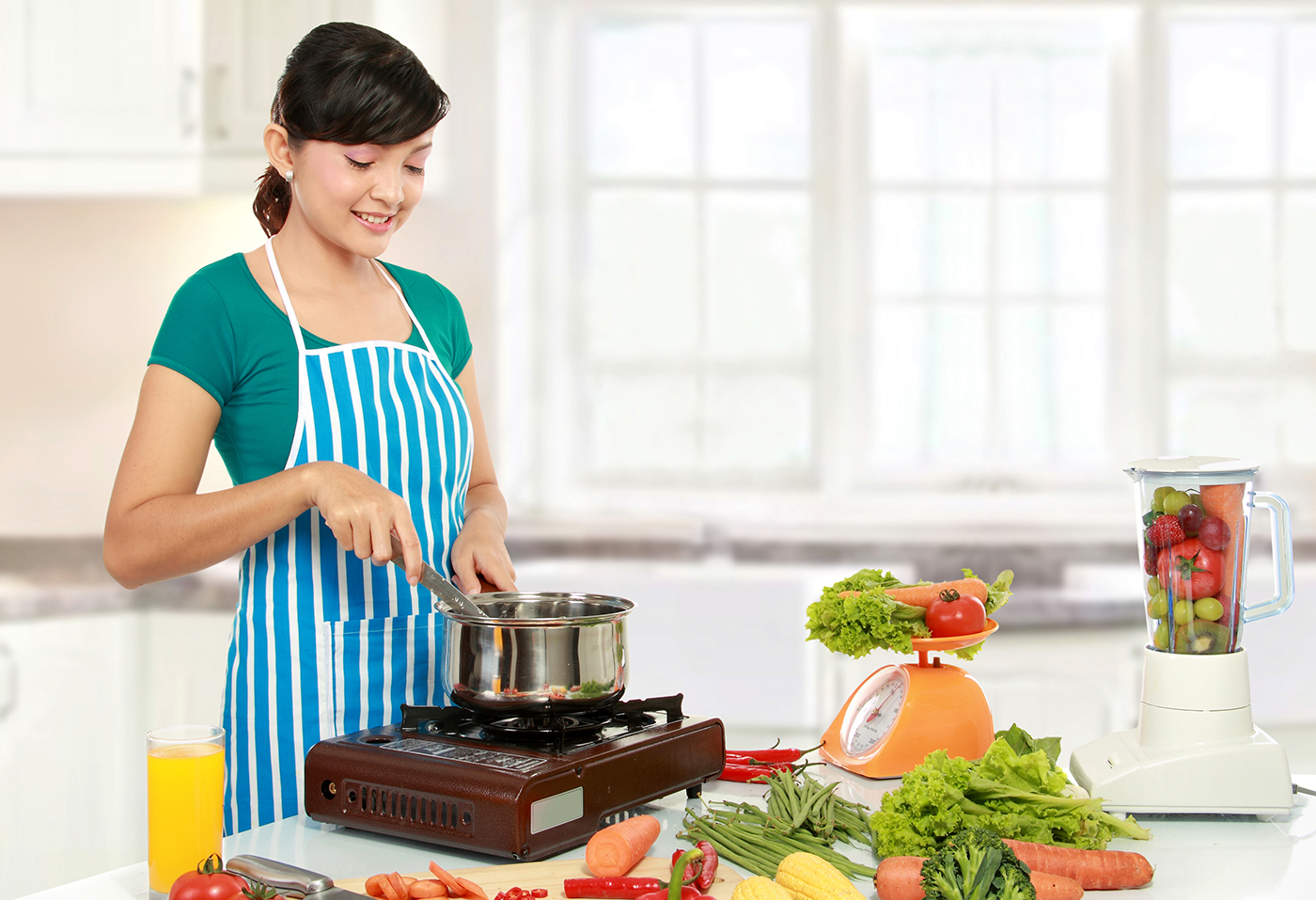 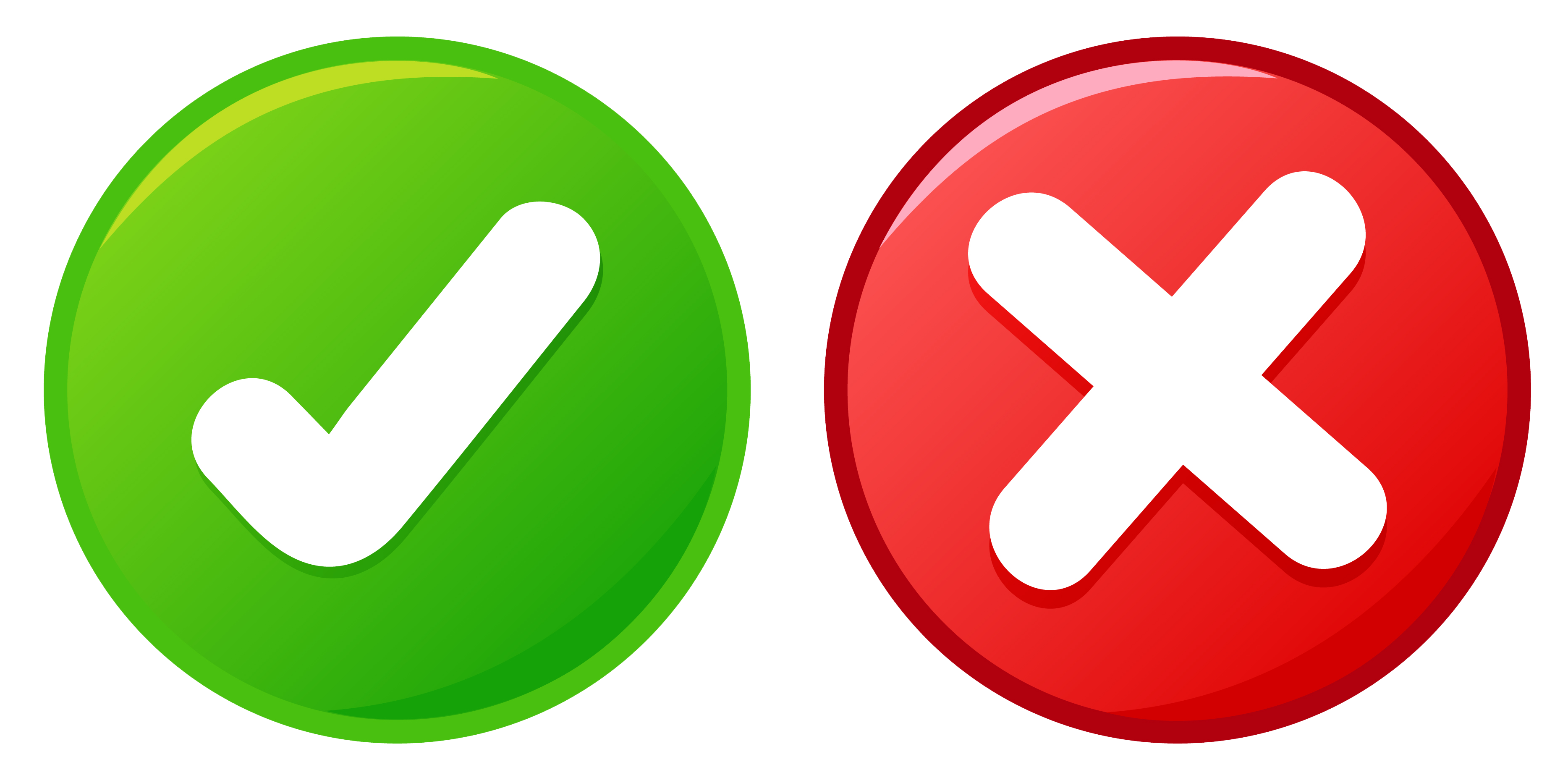 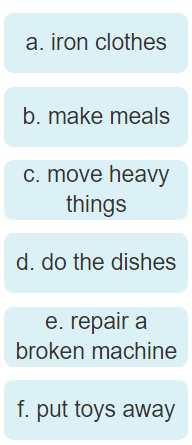 4. Choose the correct activities with the pictures
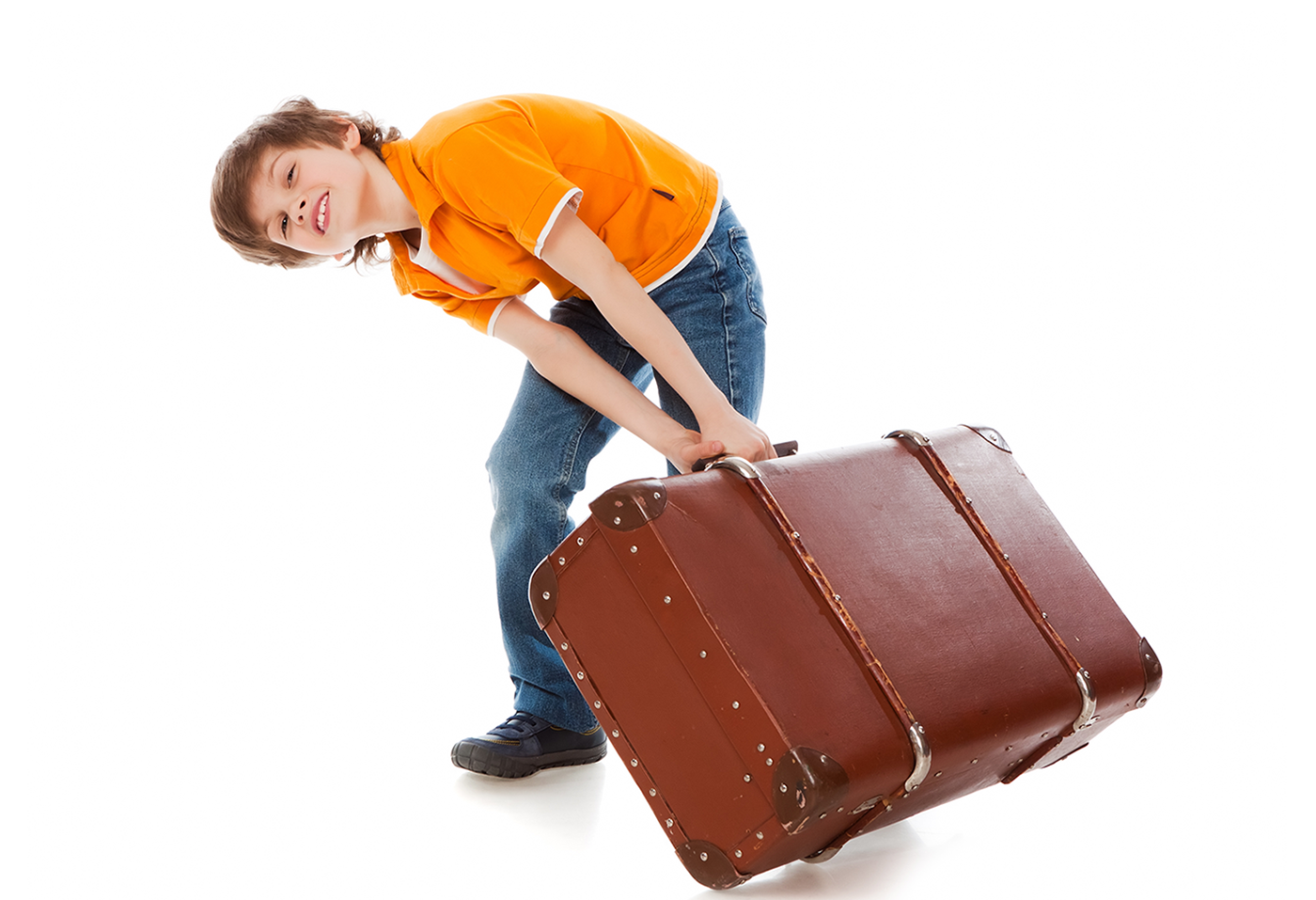 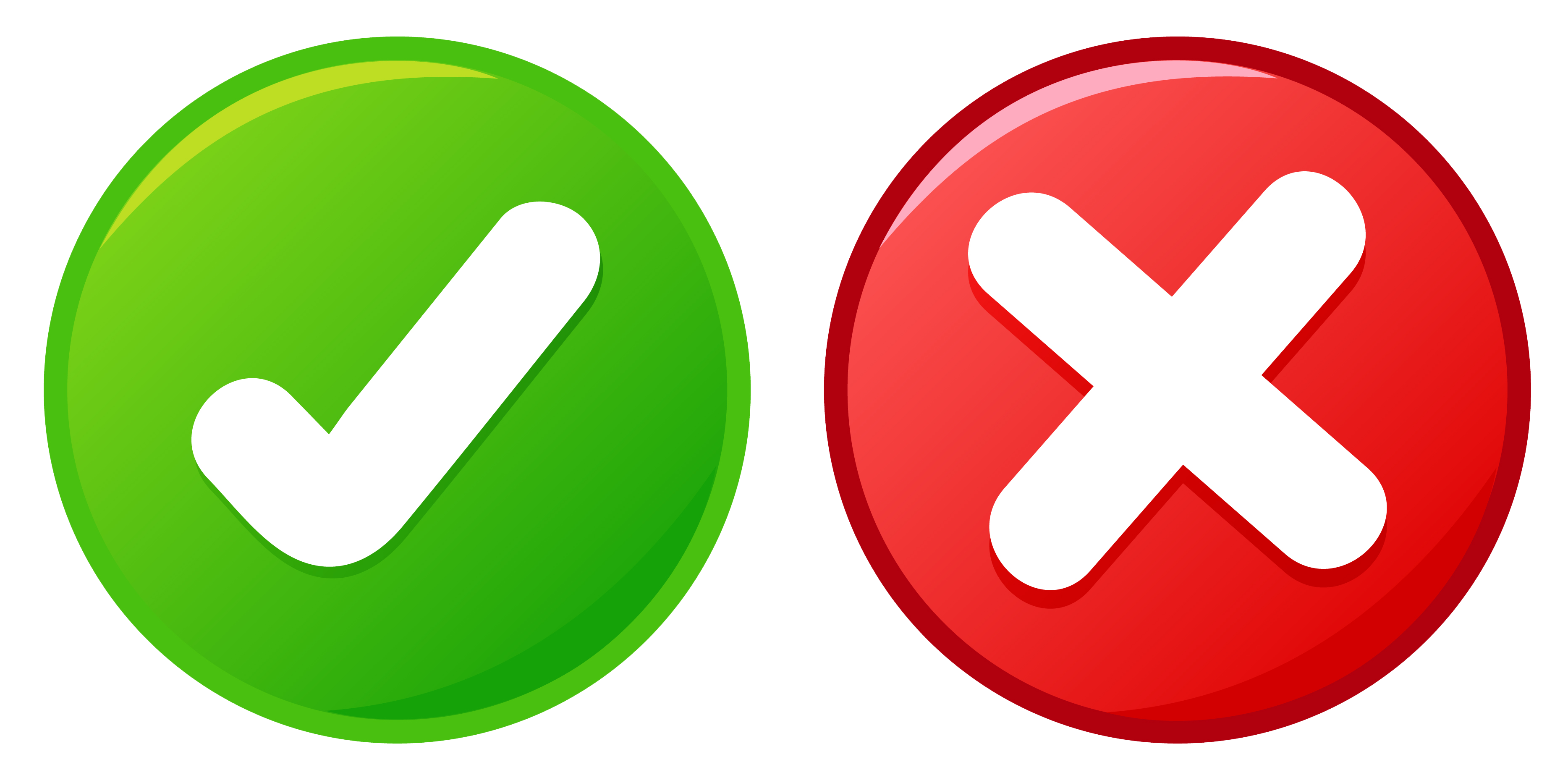 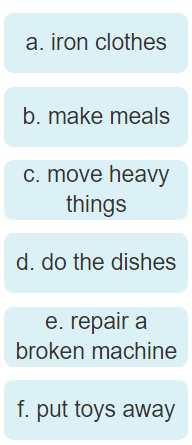 4. Choose the correct activities with the pictures
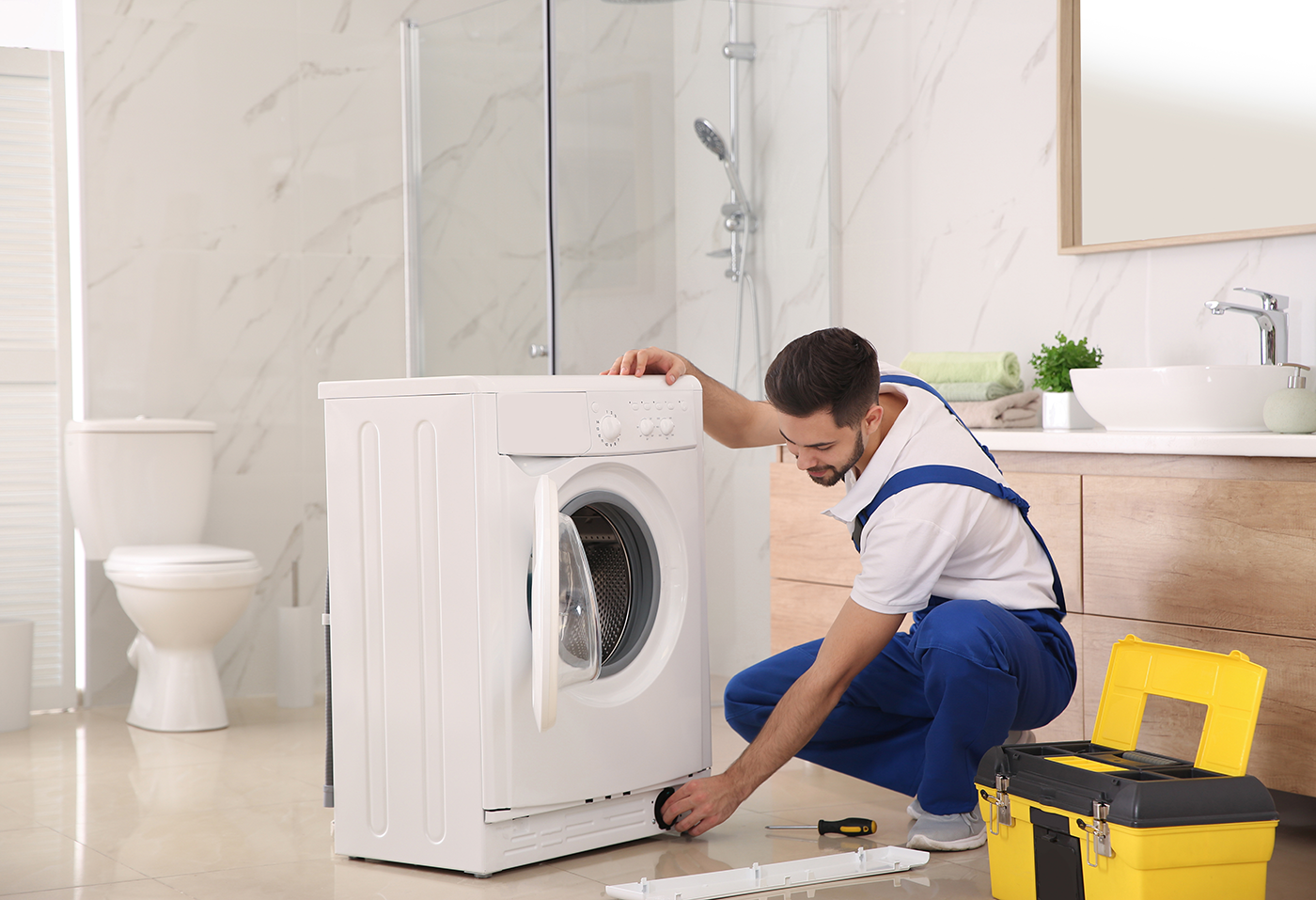 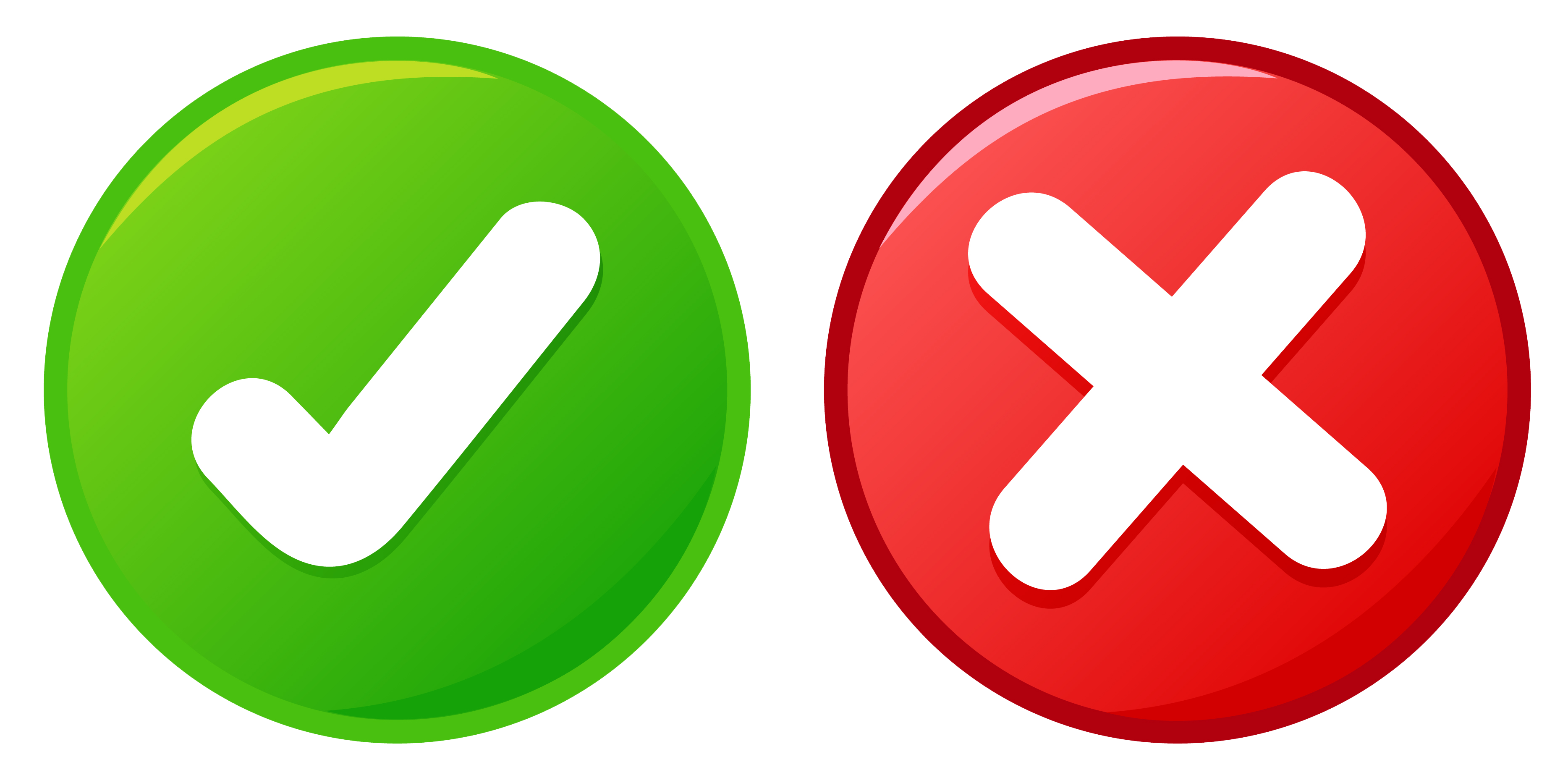 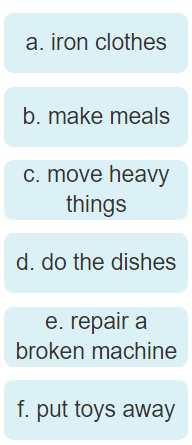 4. Choose the correct activities with the pictures
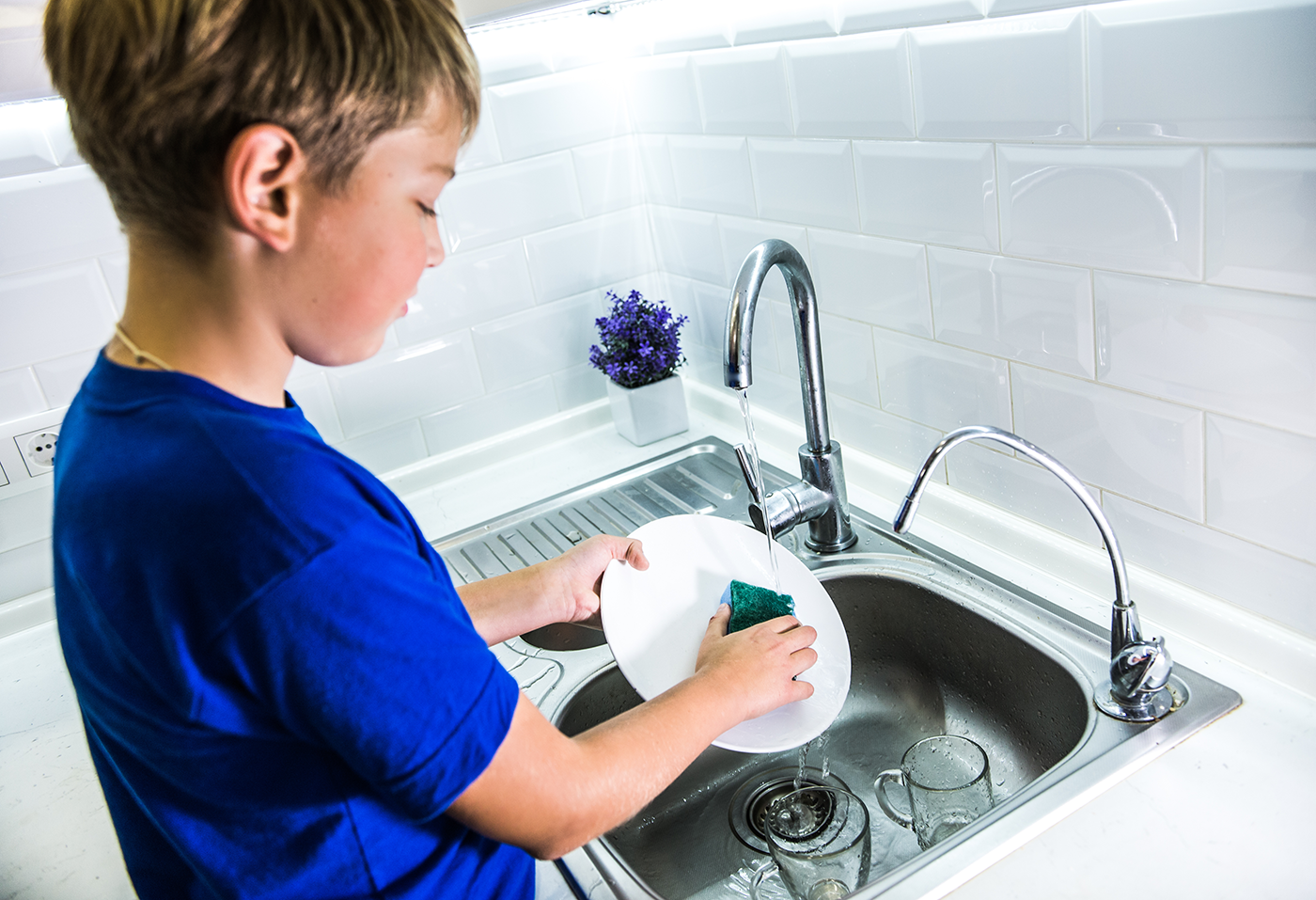 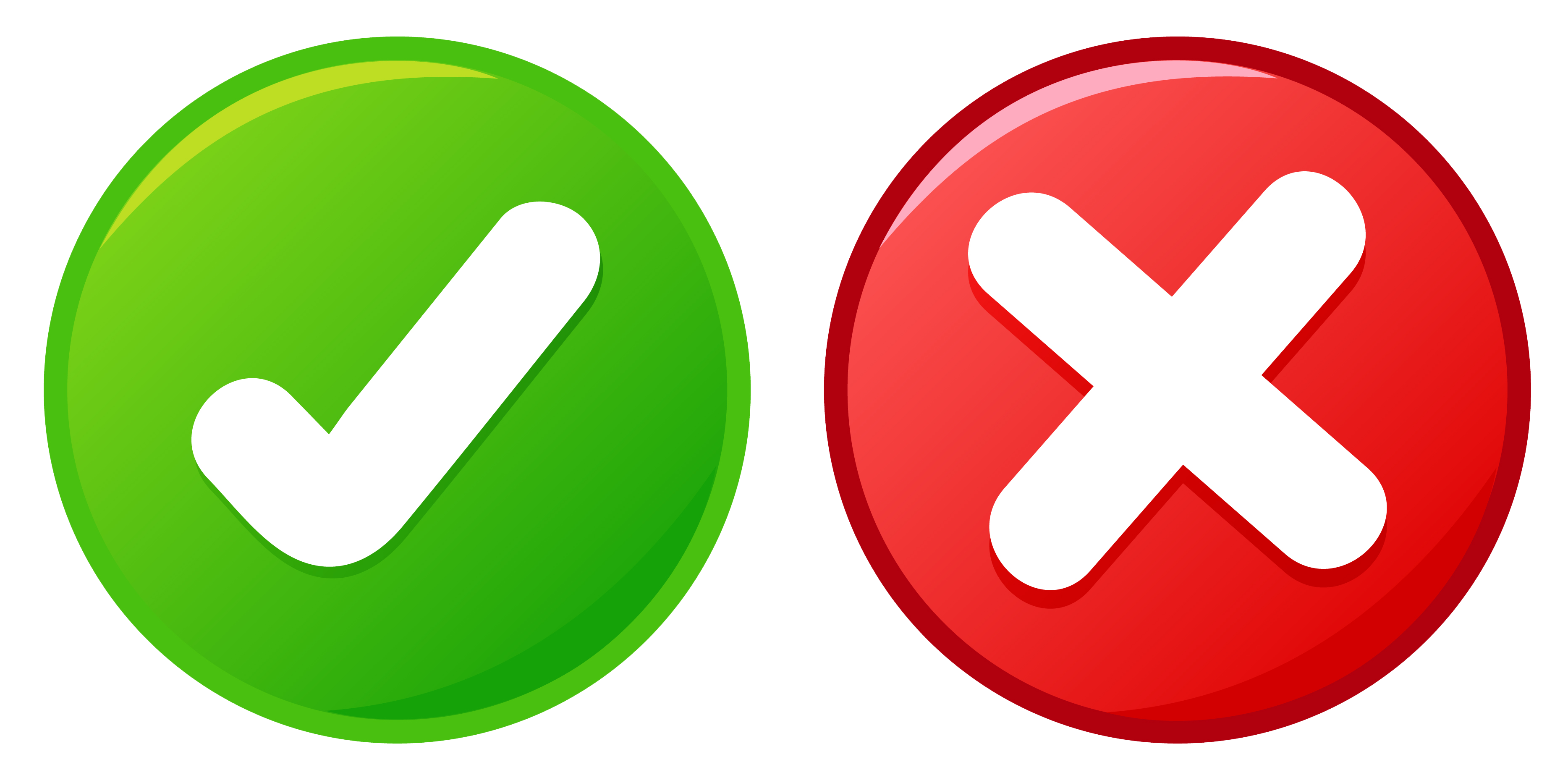 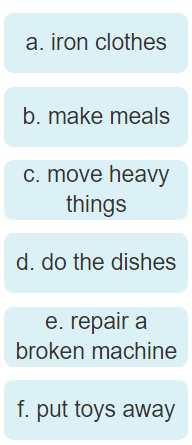 4. Choose the correct activities with the pictures
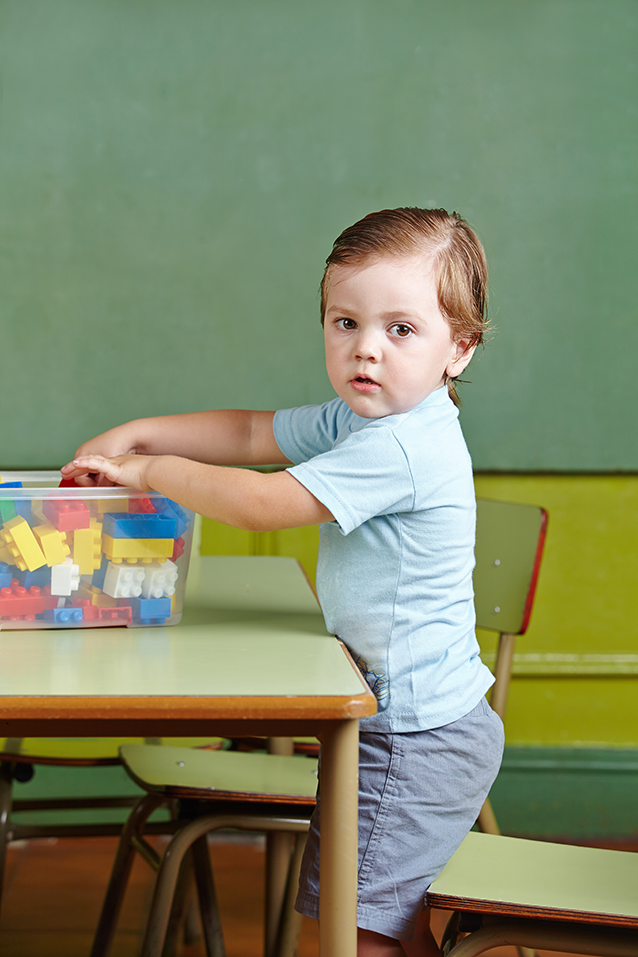 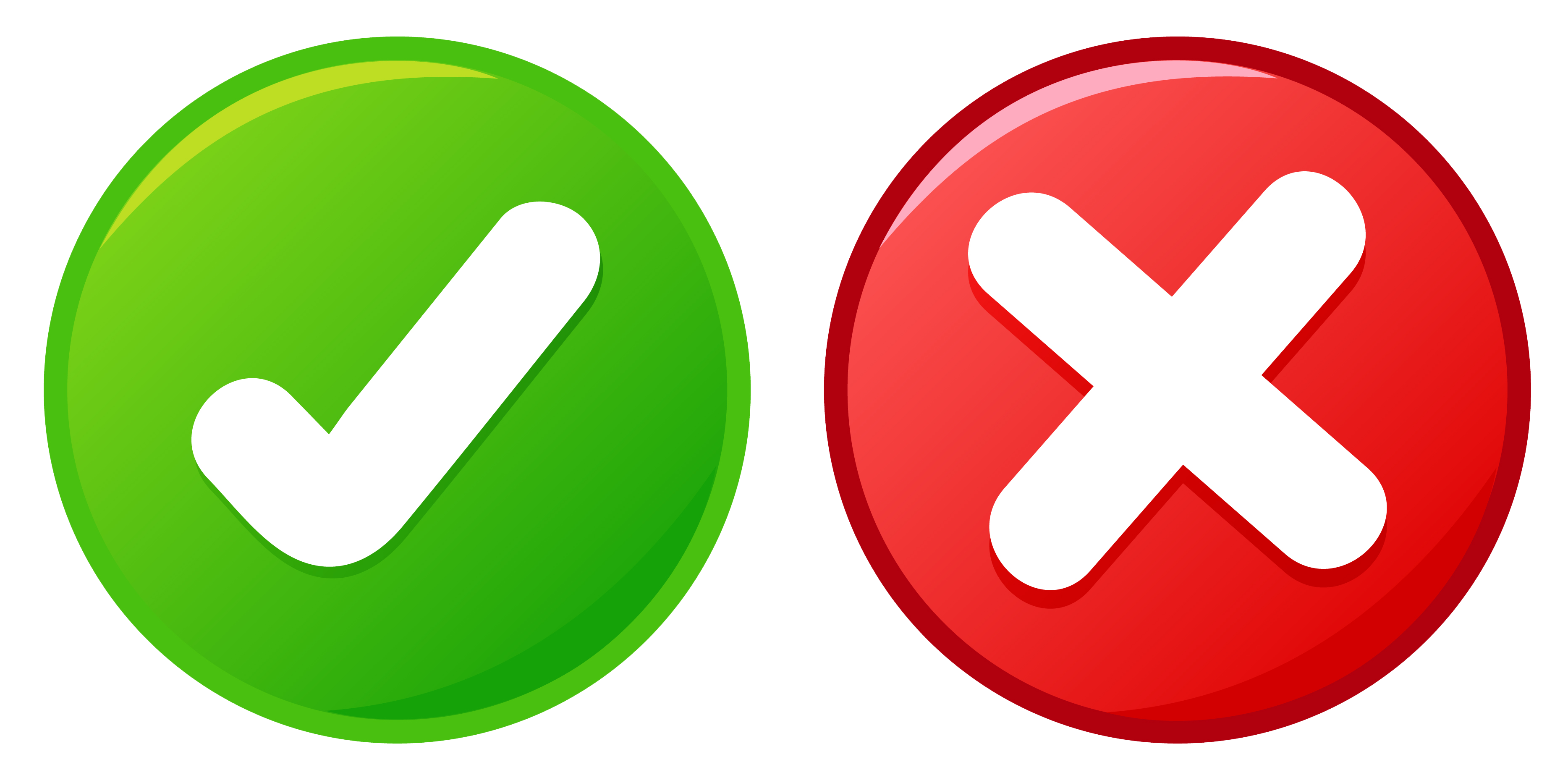 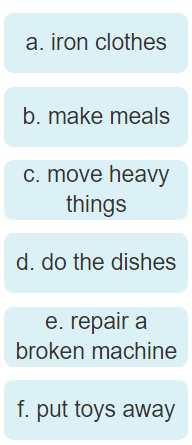 4. Choose the correct activities with the pictures
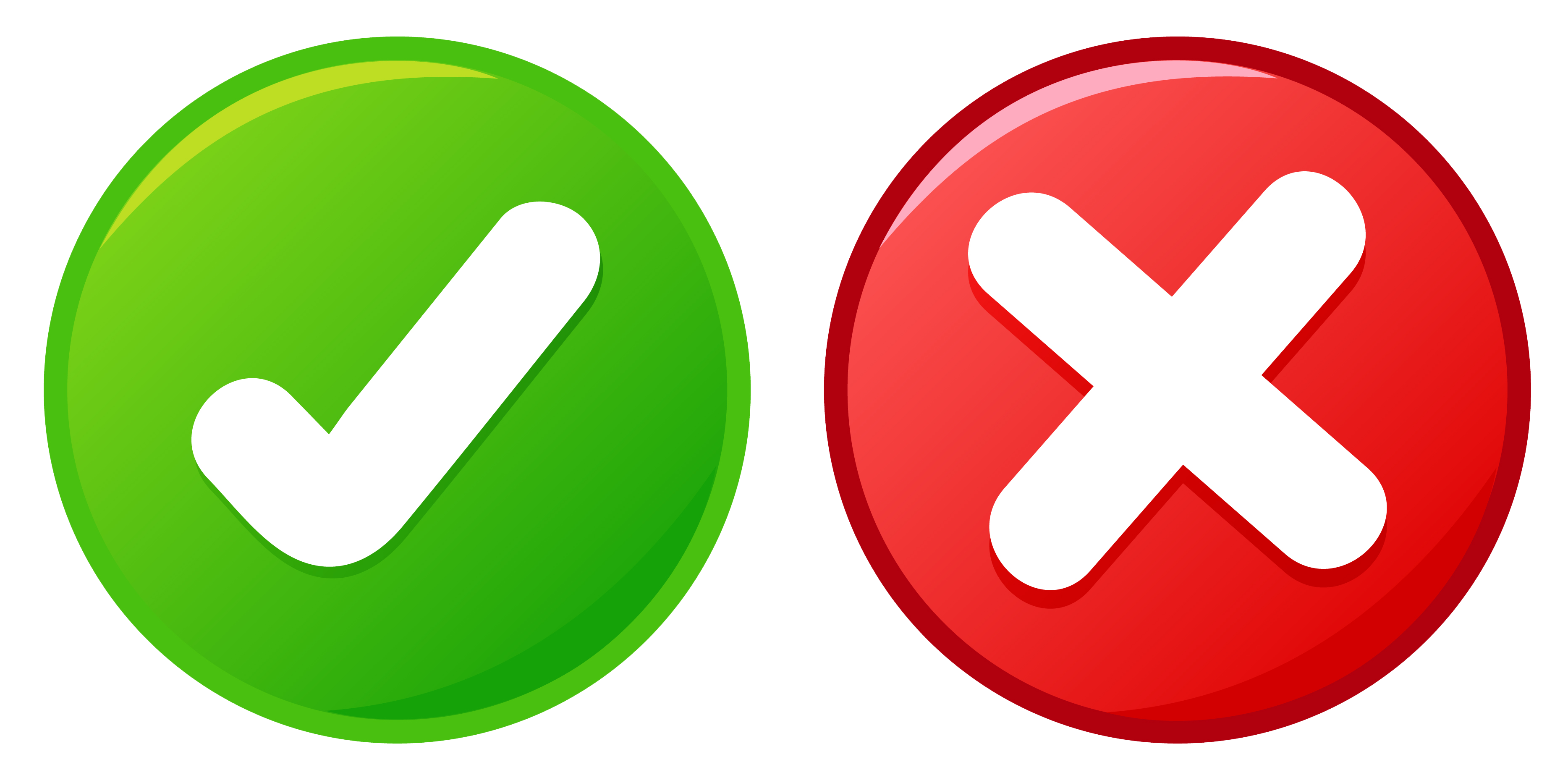 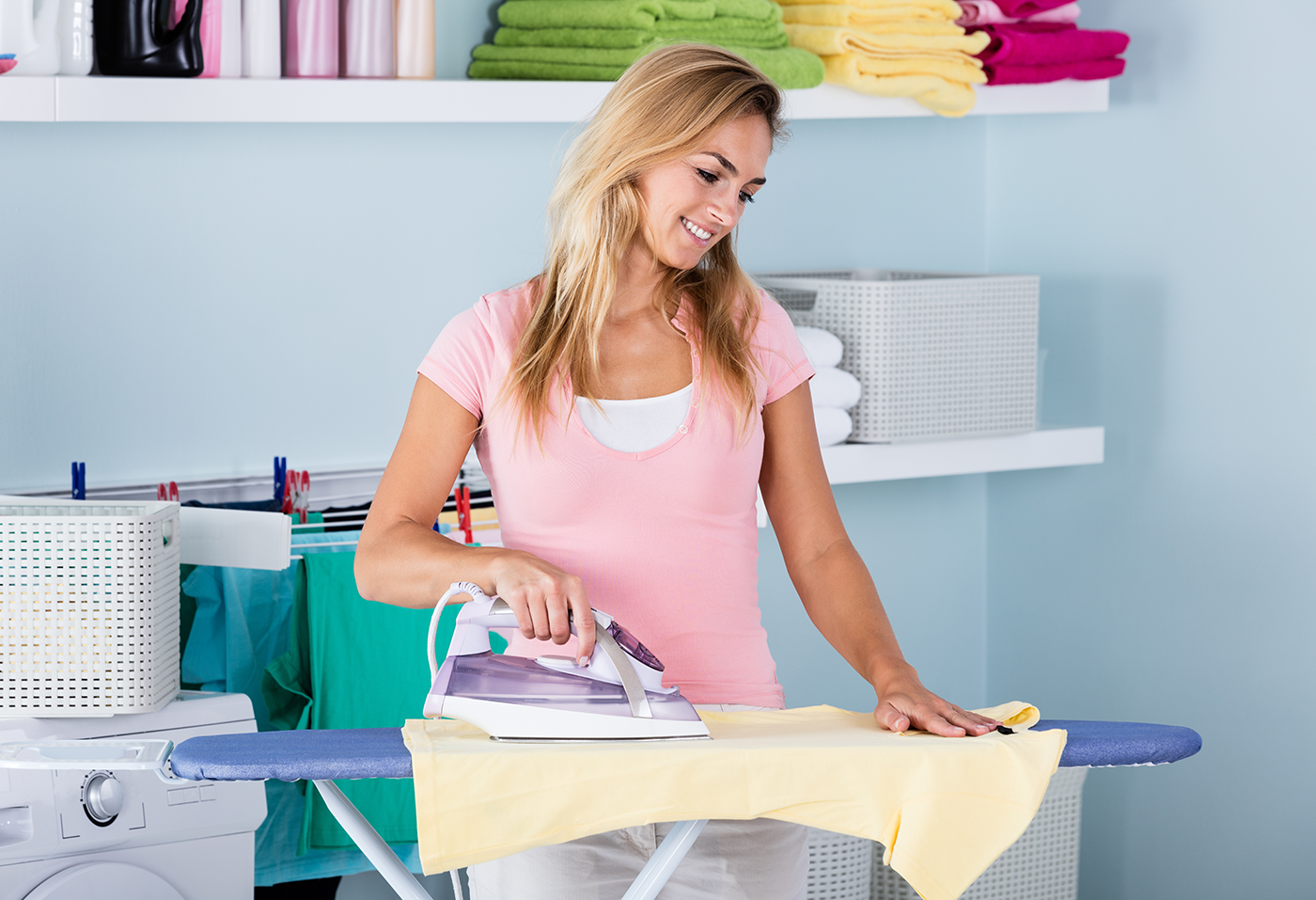 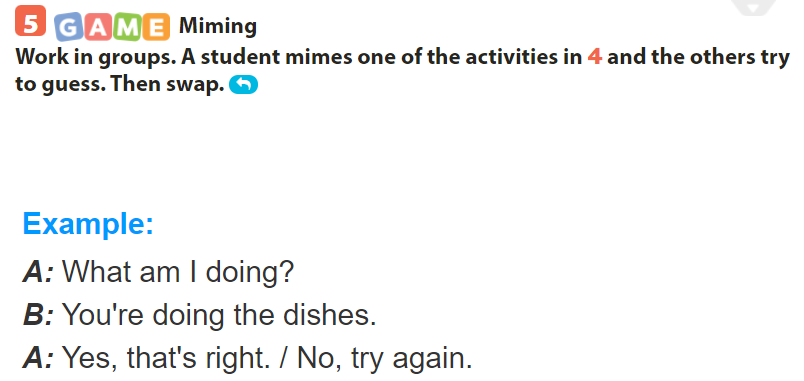 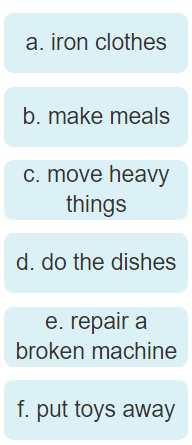 Sum up
By the end of the lesson, students will be able to:
- use the lexical items related to the topic robots and daily activities;
- use the vocabulary and structures to talk about what a robot can do.

- Do exercise page….
- Prepare “A closer look 1” part
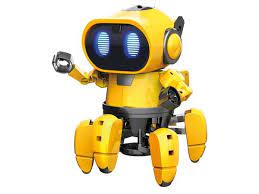 robot
Thank you for your attention
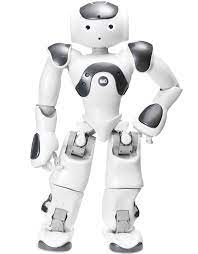